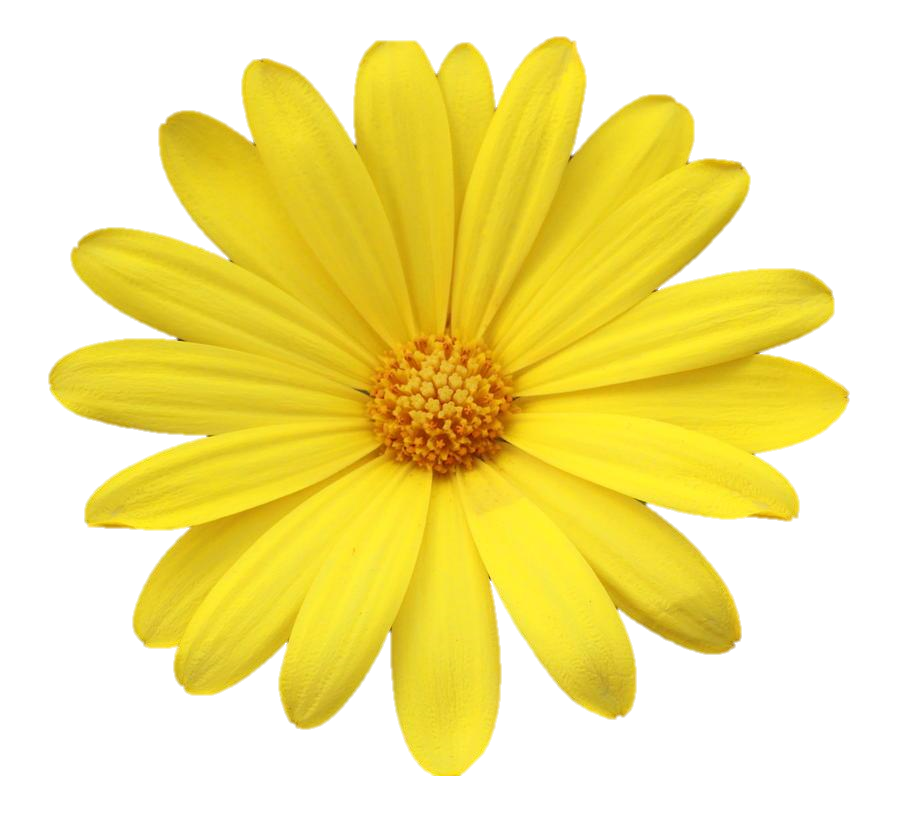 BÀI
BÀI 20: CÂU LỆNH LẶP FOR
KHỞI ĐỘNG
Xét tình huống khởi động sau và trả lời câu hỏi
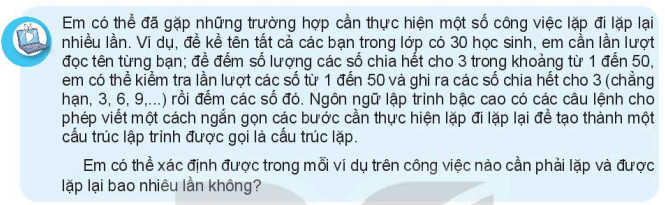 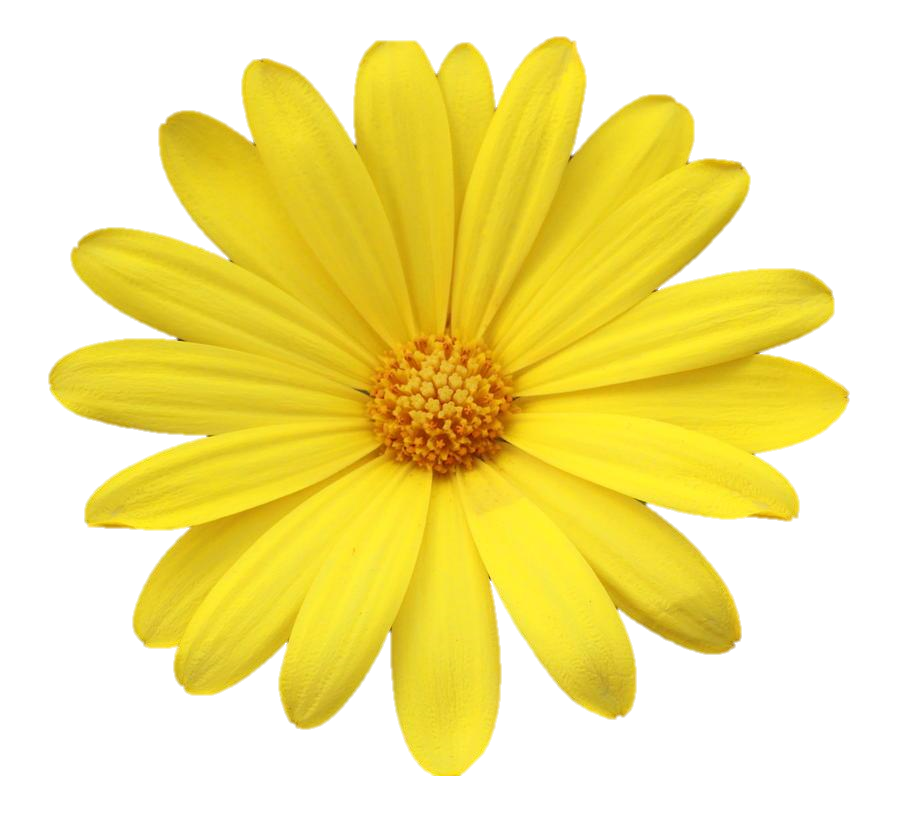 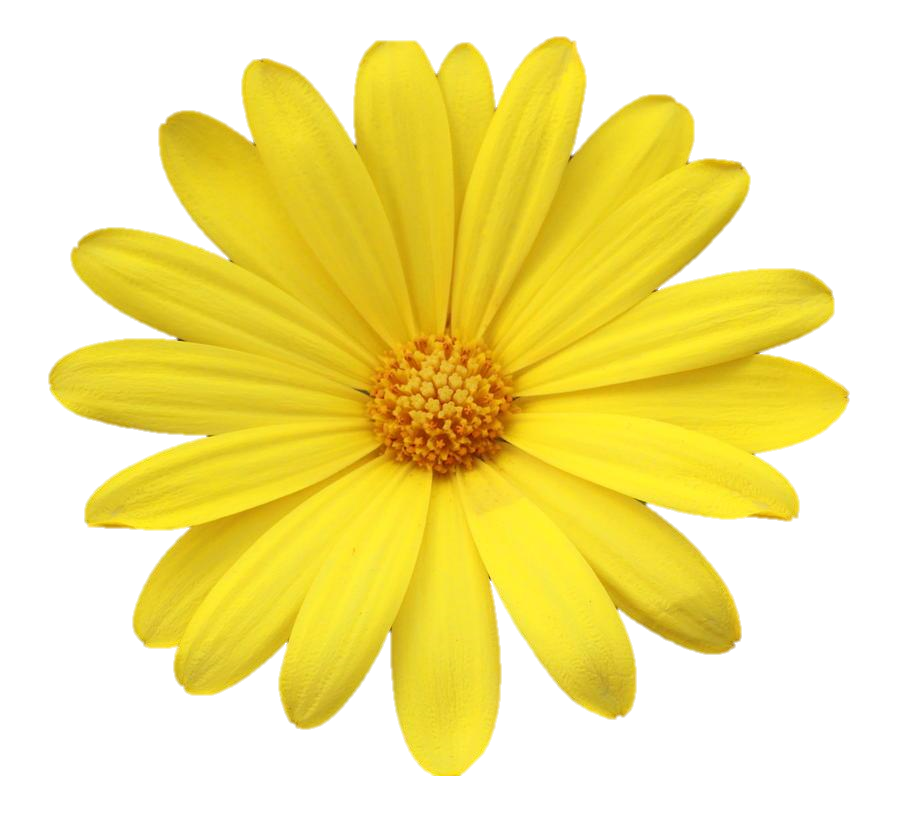 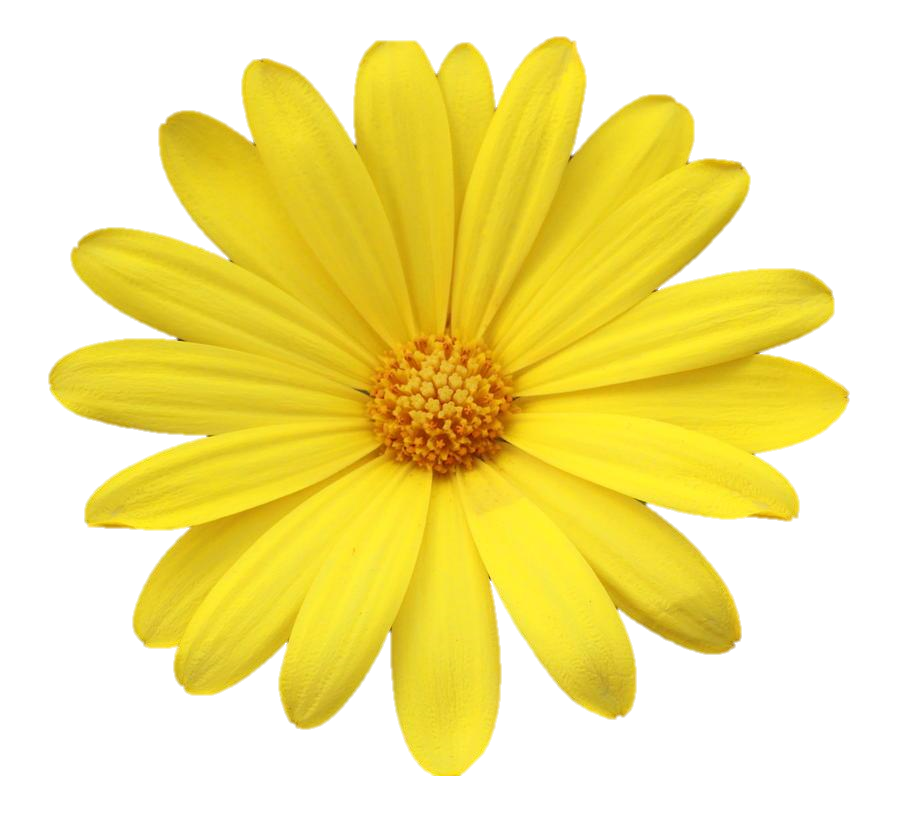 KHỞI ĐỘNG
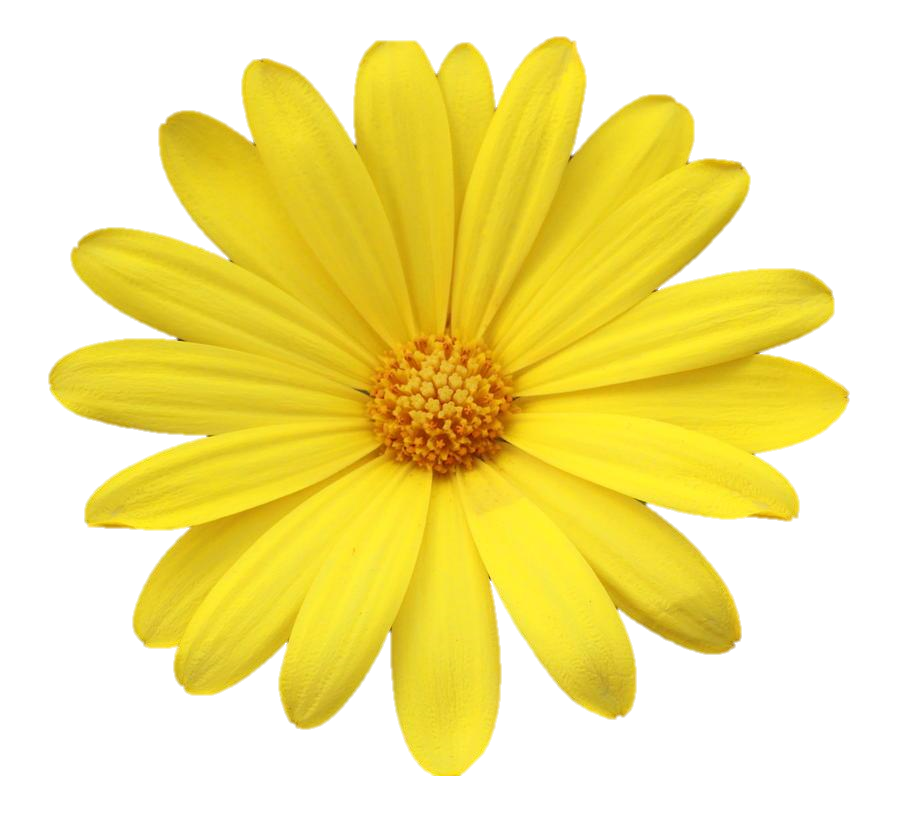 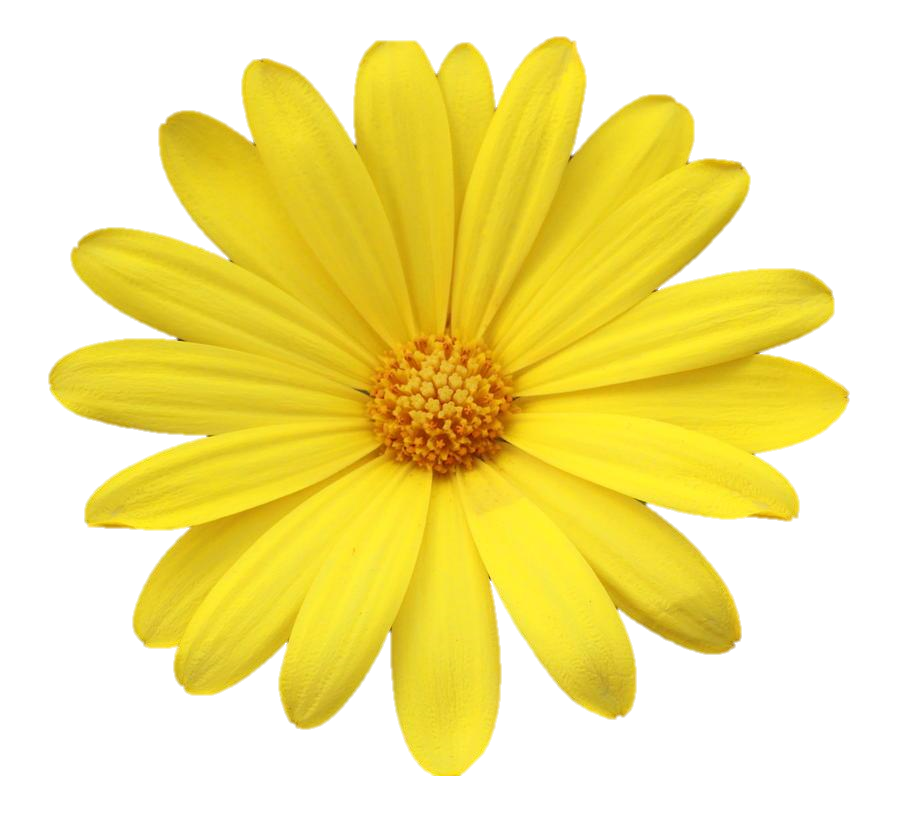 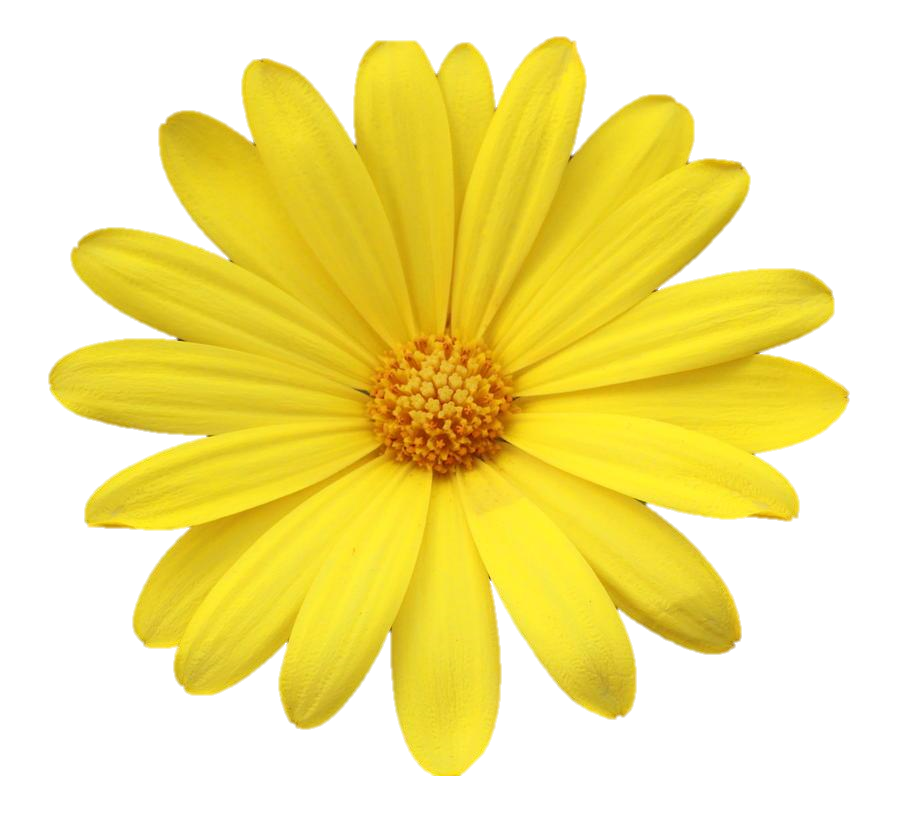 KHỞI ĐỘNG
Em hãy quan sát đoạn chương trình sau và trả lời câu hỏi?
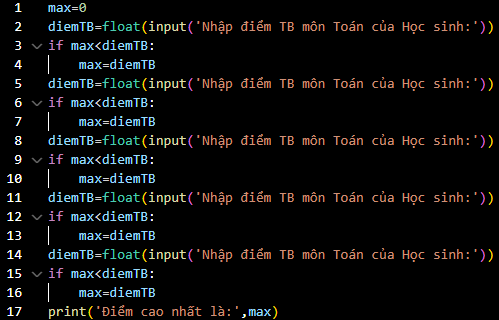 1. Đoạn chương trình trên thực hiện việc gì?
2. Câu lệnh nào được lặp lại  và lặp lại bao nhiêu lần?
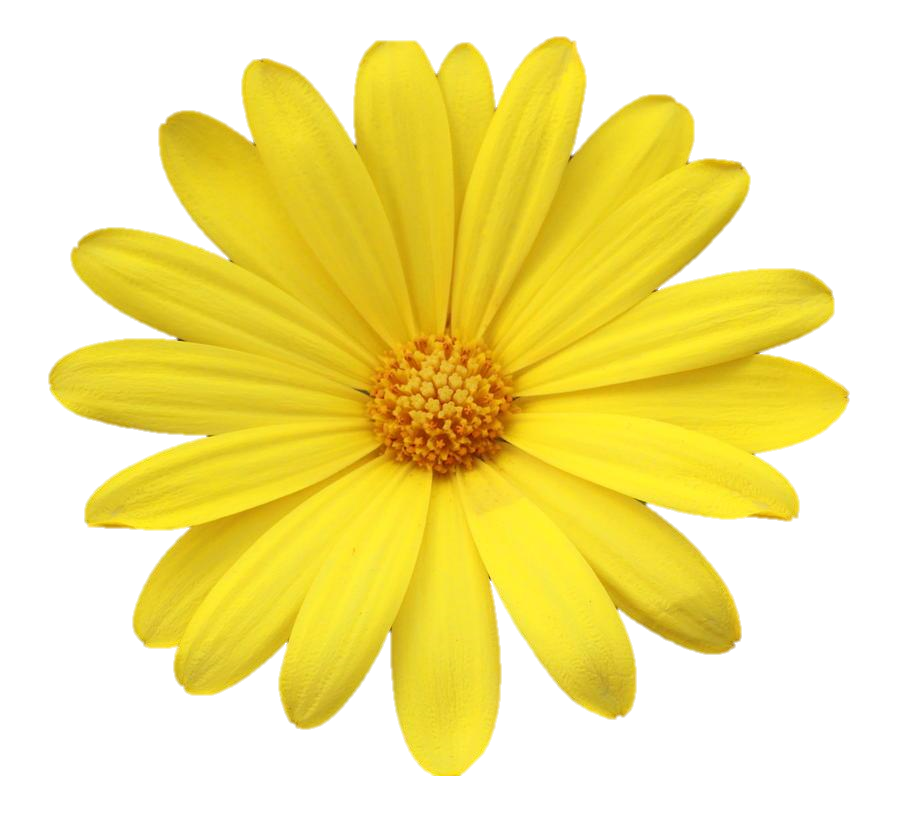 3. Giả sử cần nhập điểm TB của 30 học sinh trong lớp và tìm học sinh có điểm TB cao nhất, em hãy tính toán độ dài chương trình và số câu lệnh phải viết ?
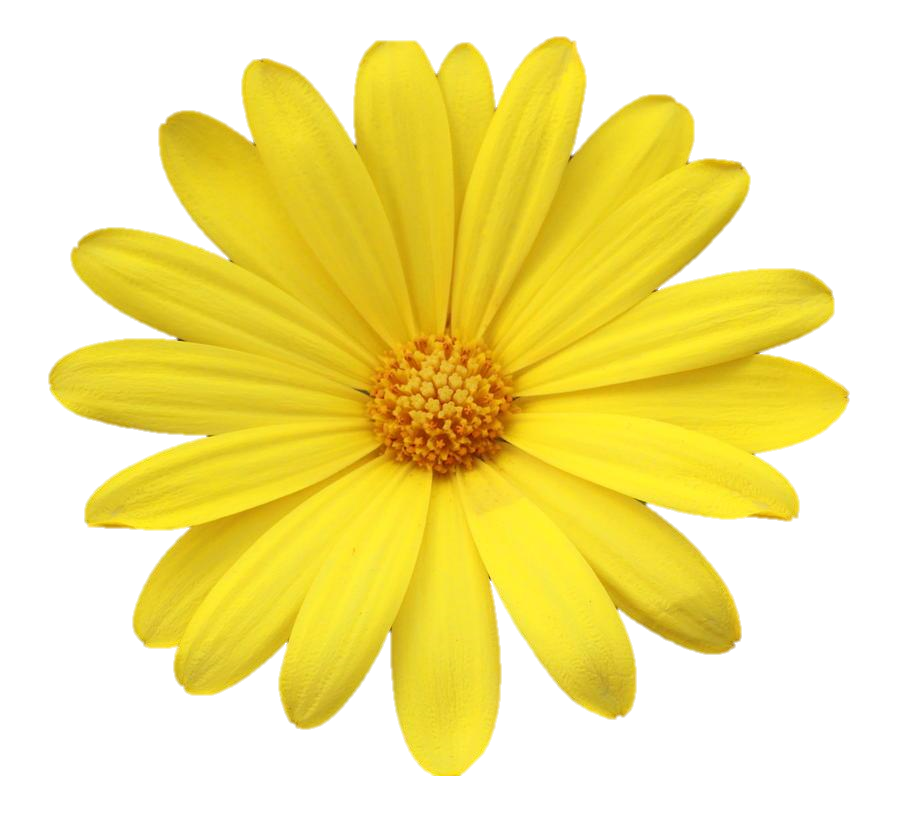 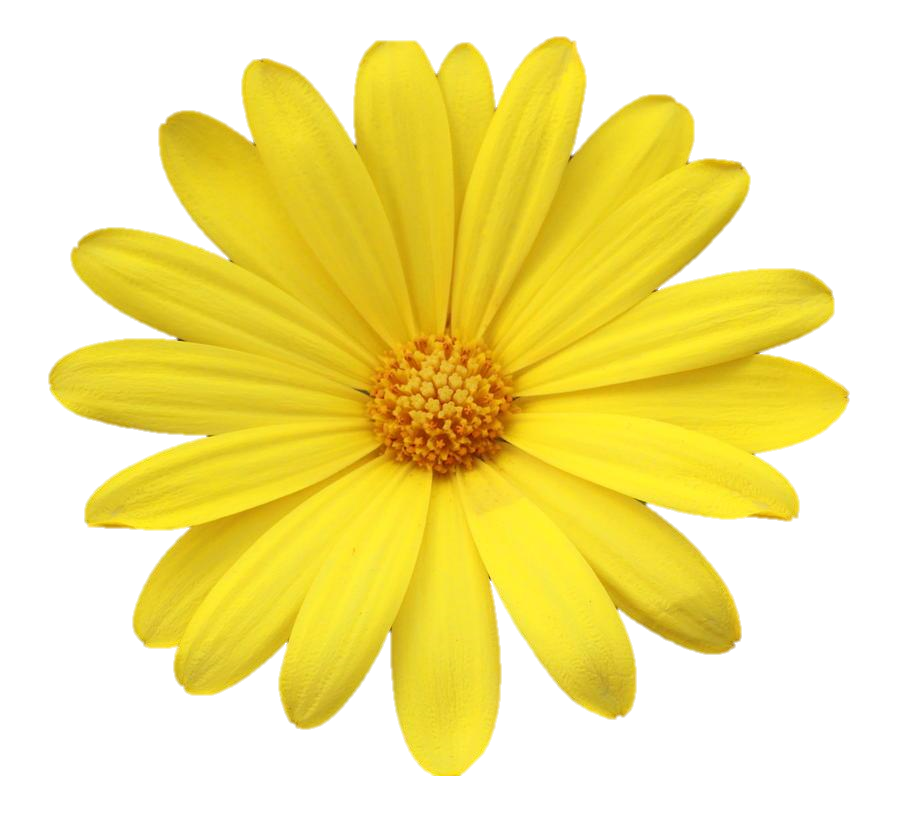 KHỞI ĐỘNG
1. Đoạn chương trình thực hiện nhập vào điểm TB môn Toán của 5 học sinh và tìm ra điểm TB môn toán cao nhất.
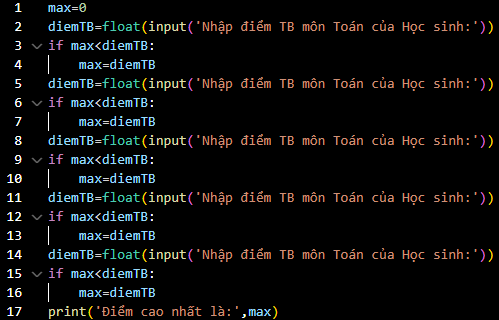 2. Câu lệnh được lặp lại 5 lần.
3. Để nhập điểm TB của 30 học sinh trong lớp và tìm học sinh có điểm TB cao nhất thì chương trình dài 92 dòng, số câu lệnh phải viết là 62
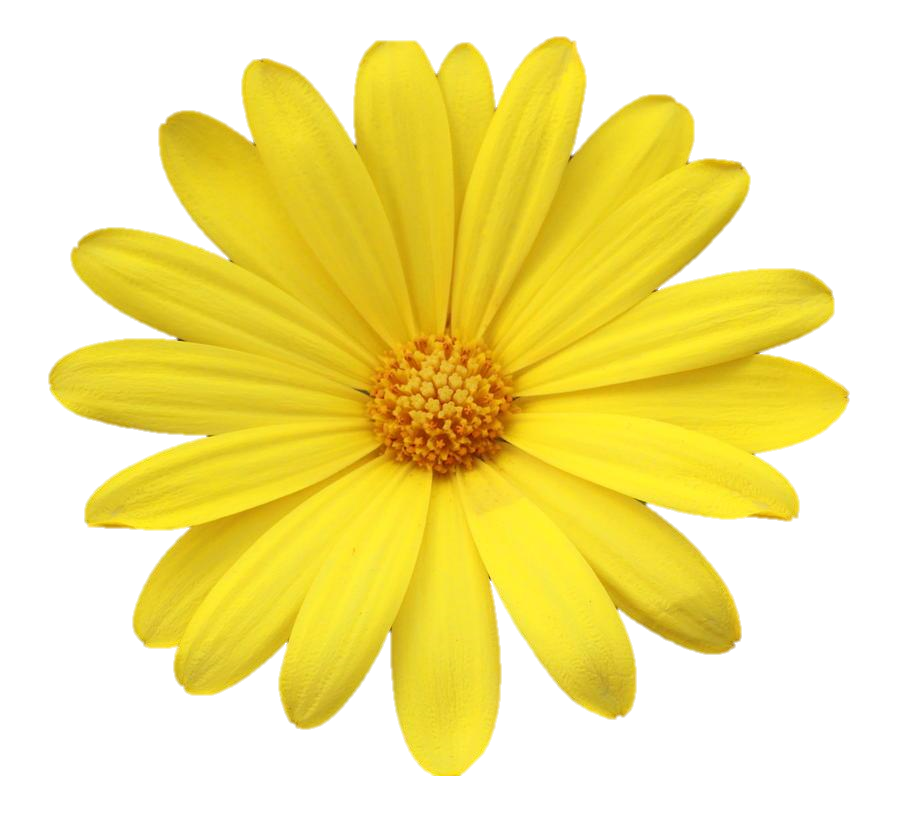 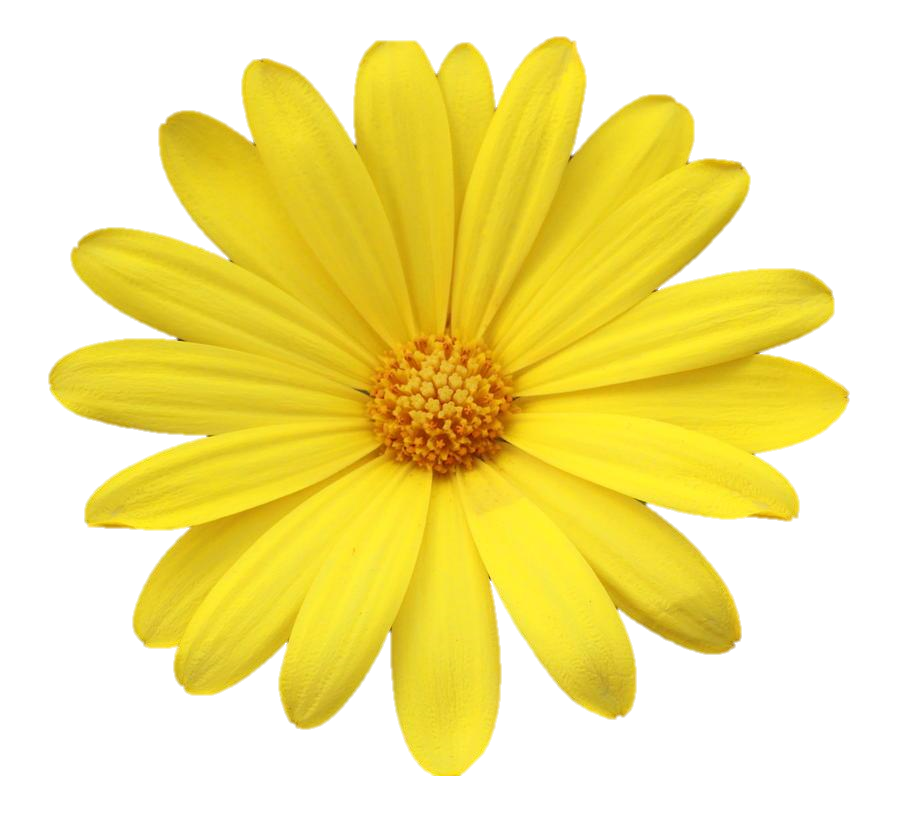 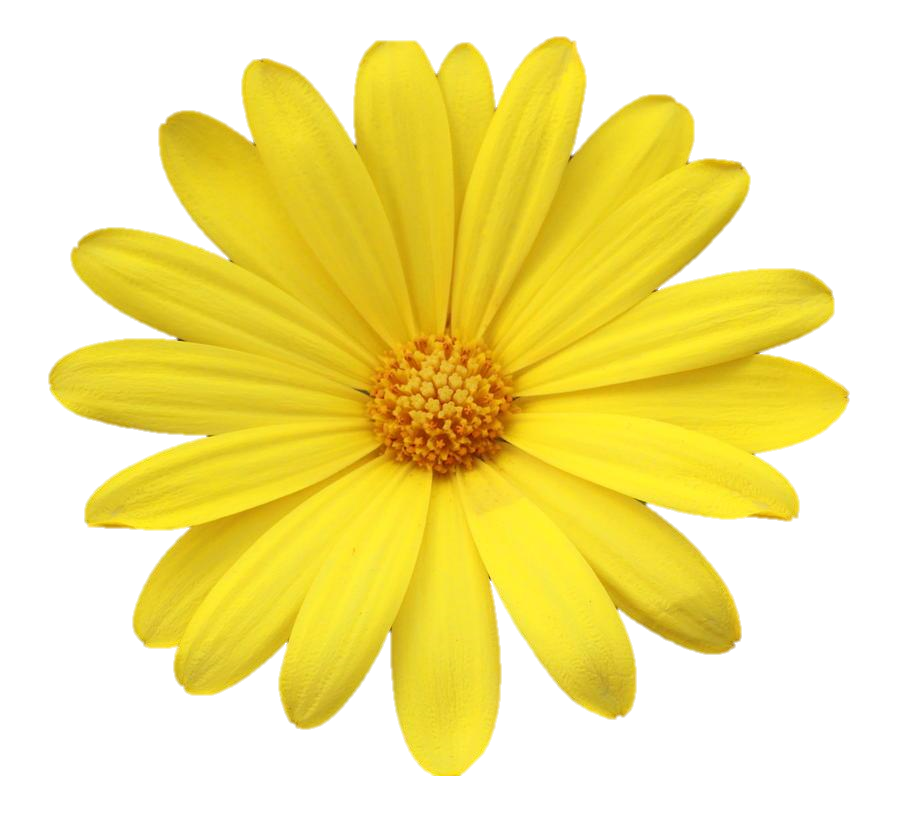 LÀM QUEN VỚI LỆNH LẶP TRONG PYTHON
Thực hiện các đoạn lệnh trong hai trường hợp  A, B dưới đây và cho biết?
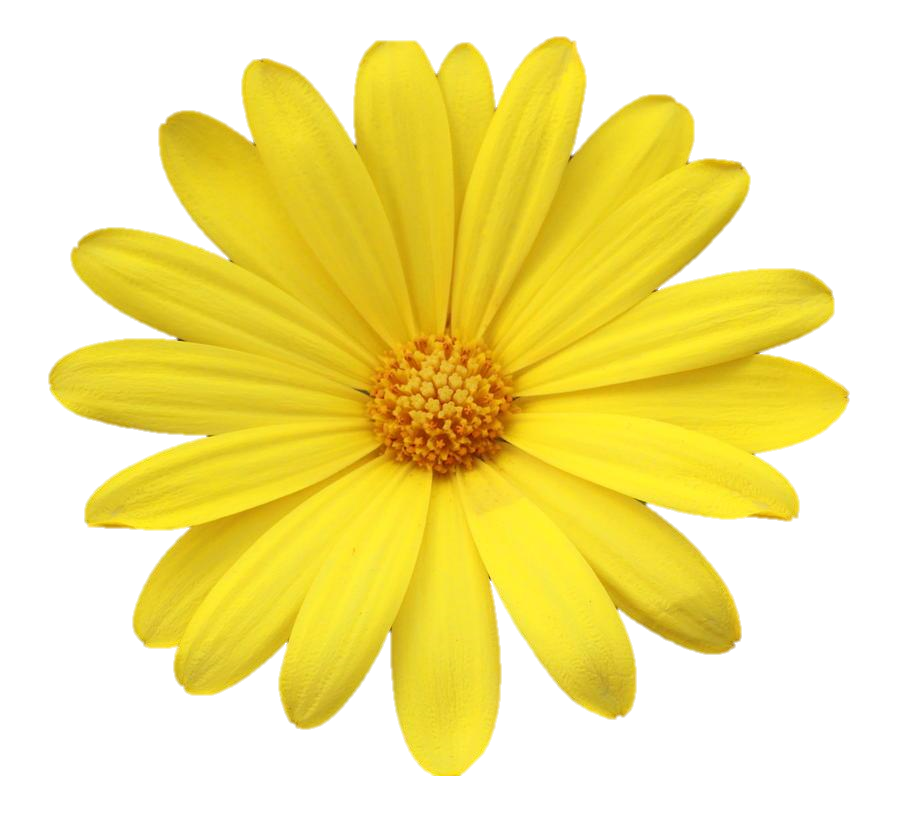 Trong mỗi trường hợp trên:
+ Giá trị bắt đầu của k?
+ Giá trị kết thúc của k?
+ Chương trình in ra kết quả?
+ Giải thích kết quả?
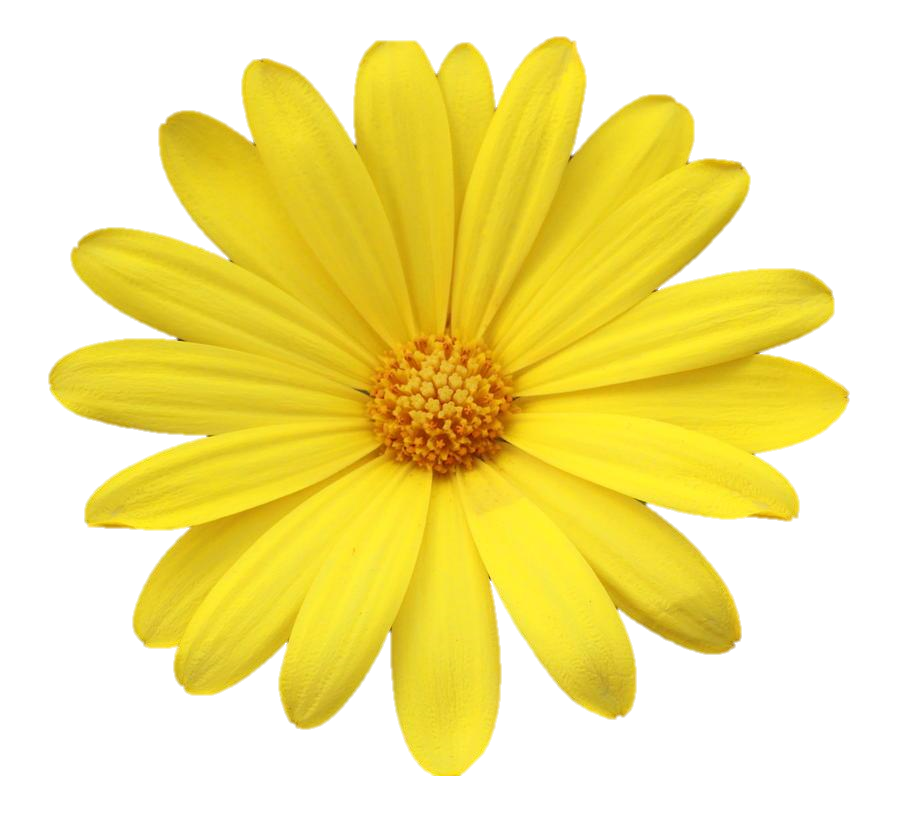 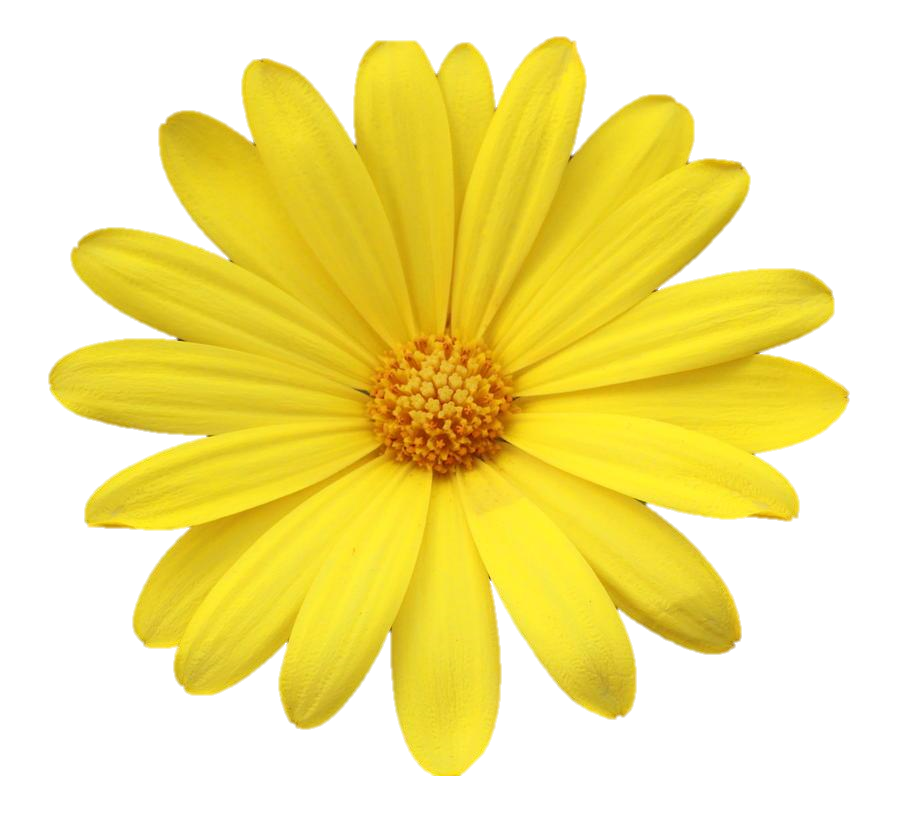 LÀM QUEN VỚI LỆNH LẶP TRONG PYTHON
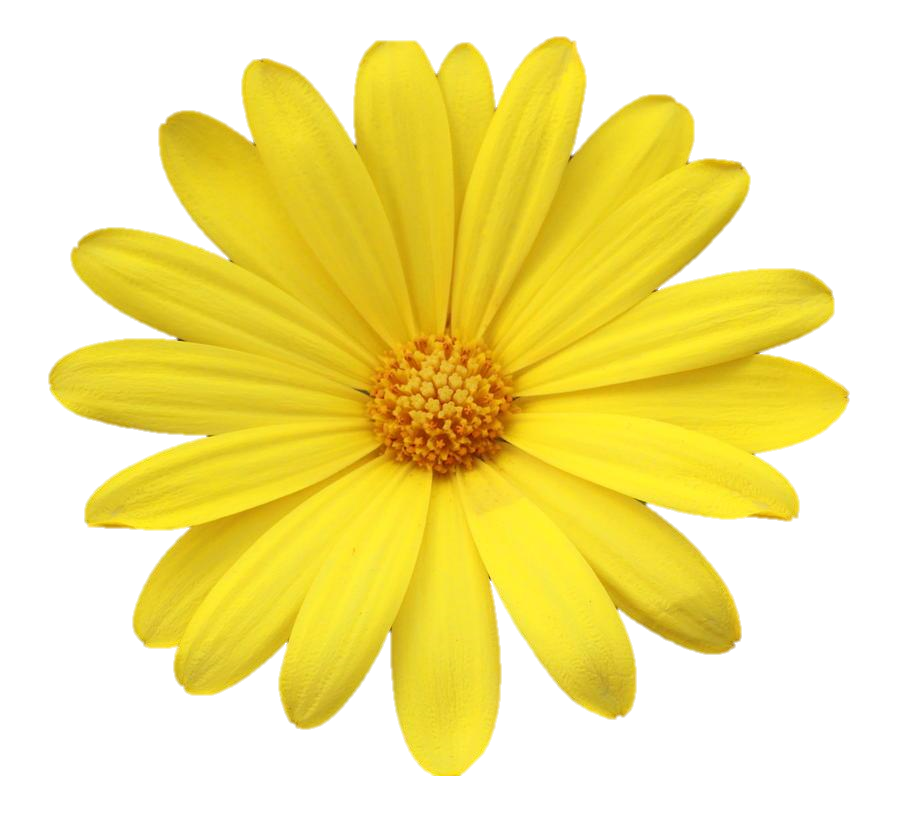 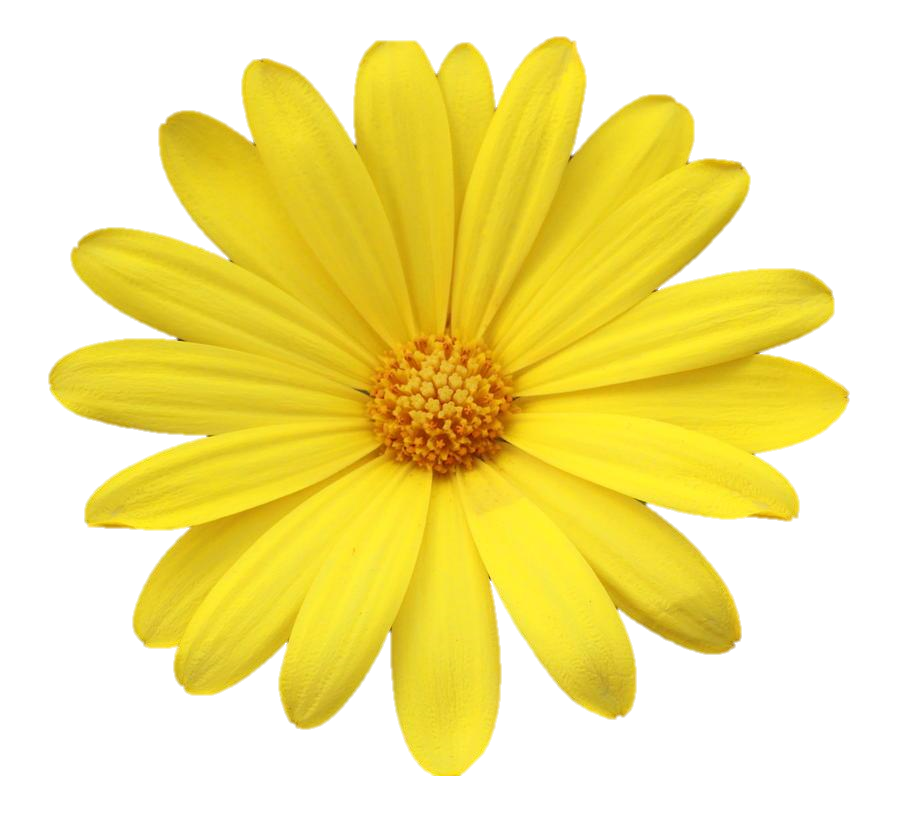 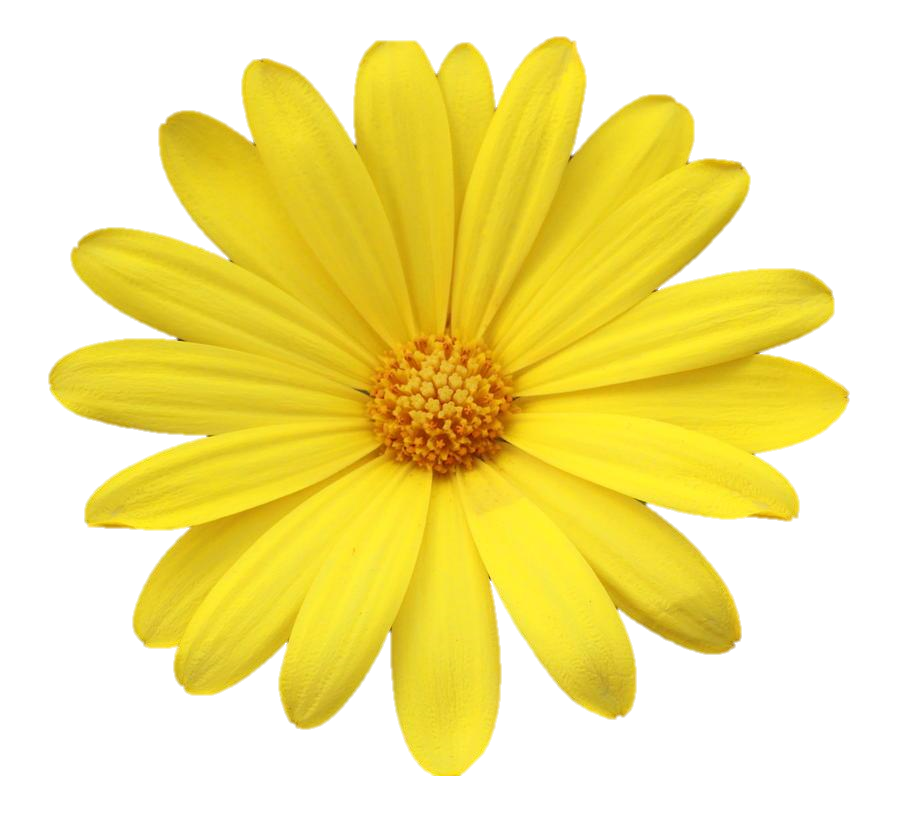 LÀM QUEN VỚI LỆNH LẶP TRONG PYTHON
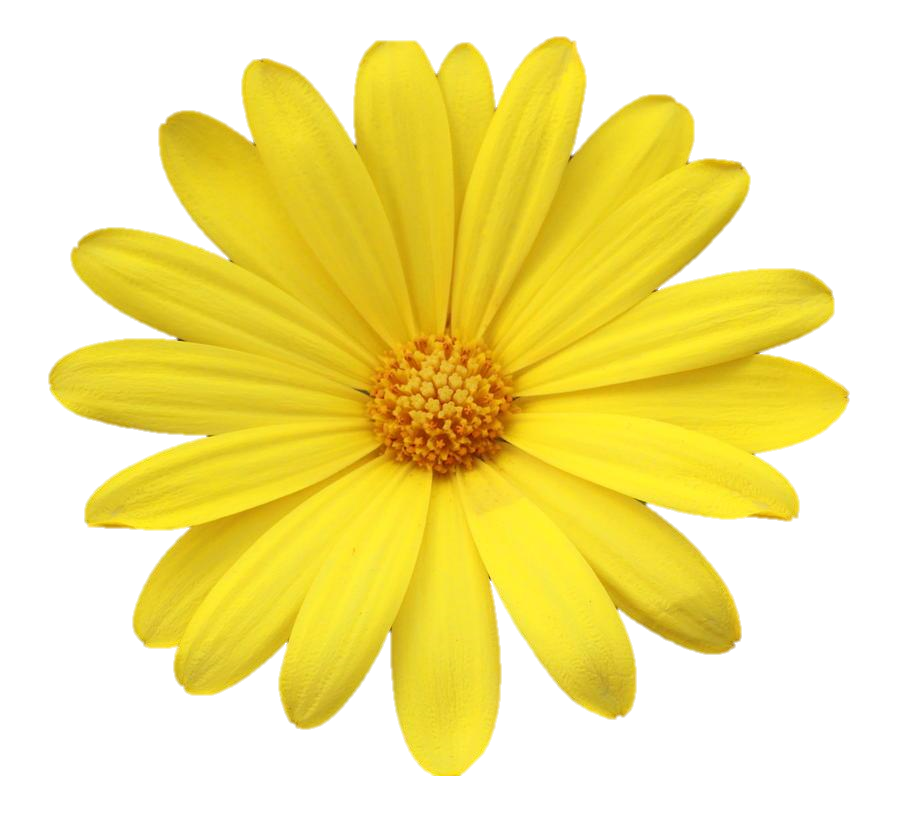 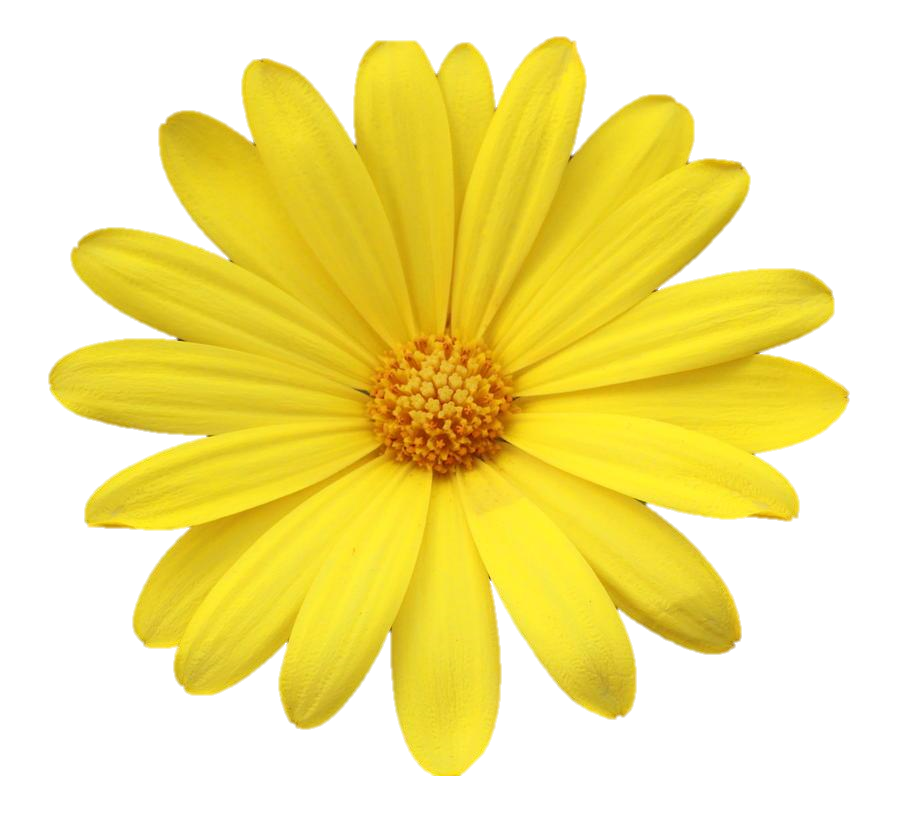 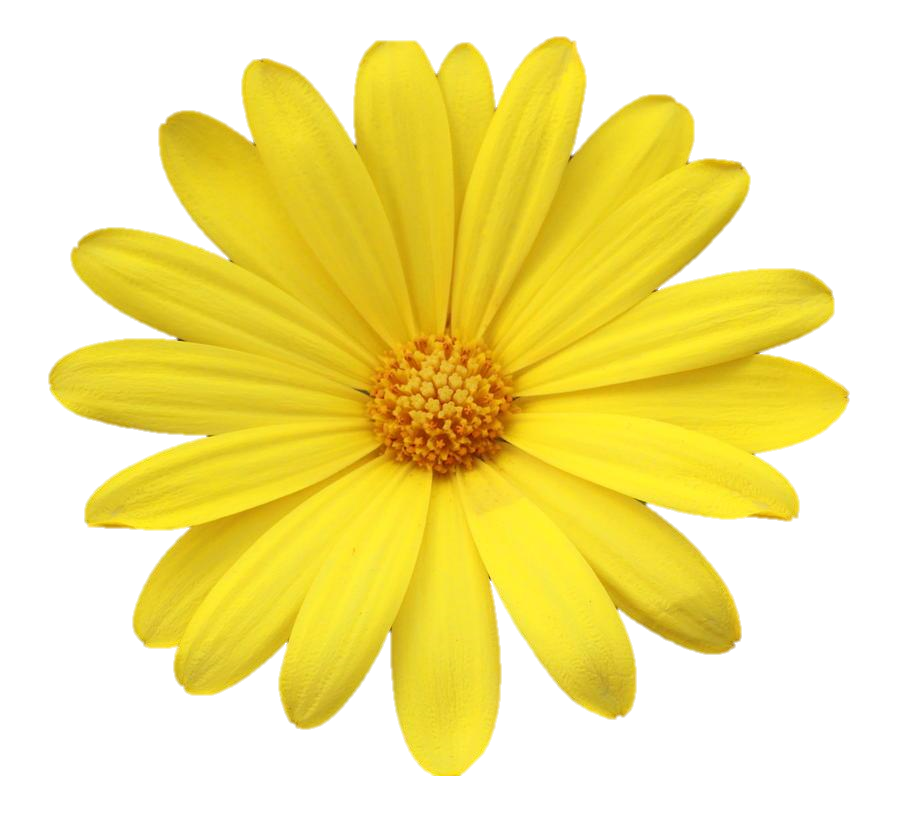 LÀM QUEN VỚI LỆNH LẶP TRONG PYTHON
Cú pháp lệnh lặp for range:
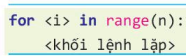 Hoạt động của lệnh lặp for range:
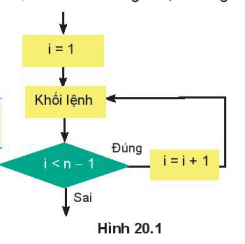 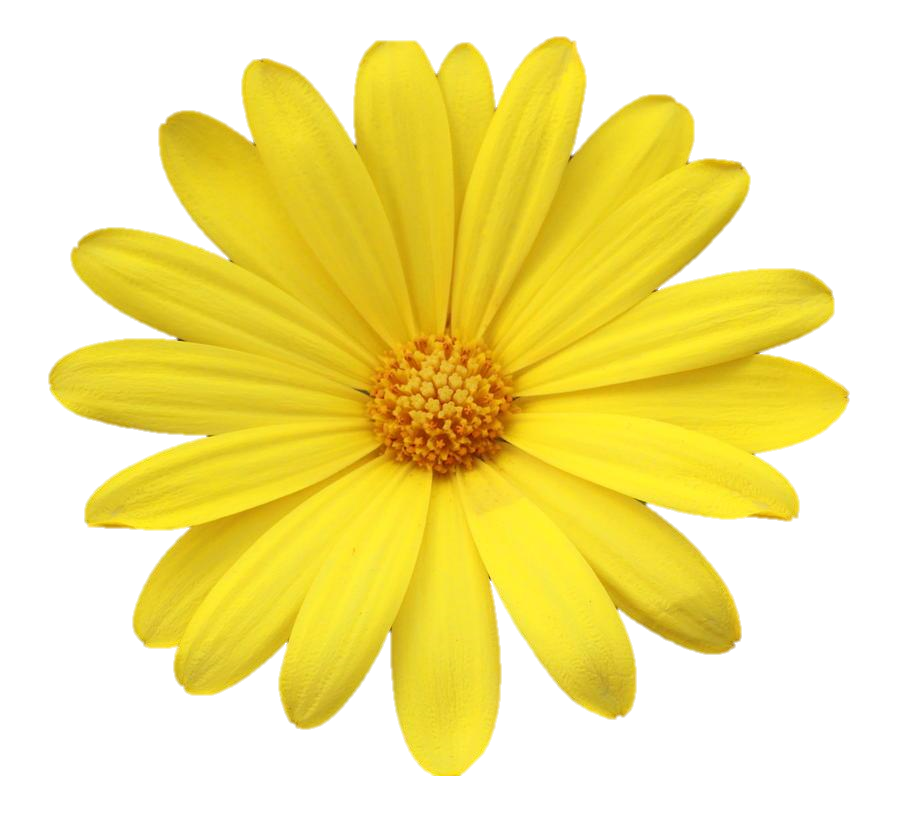 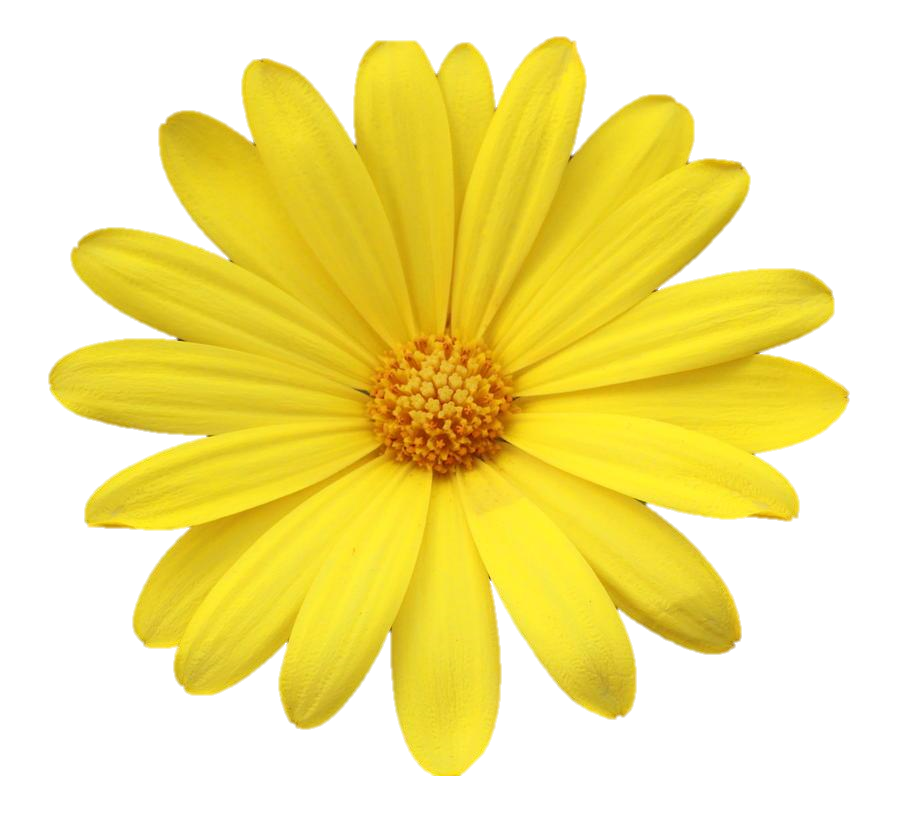 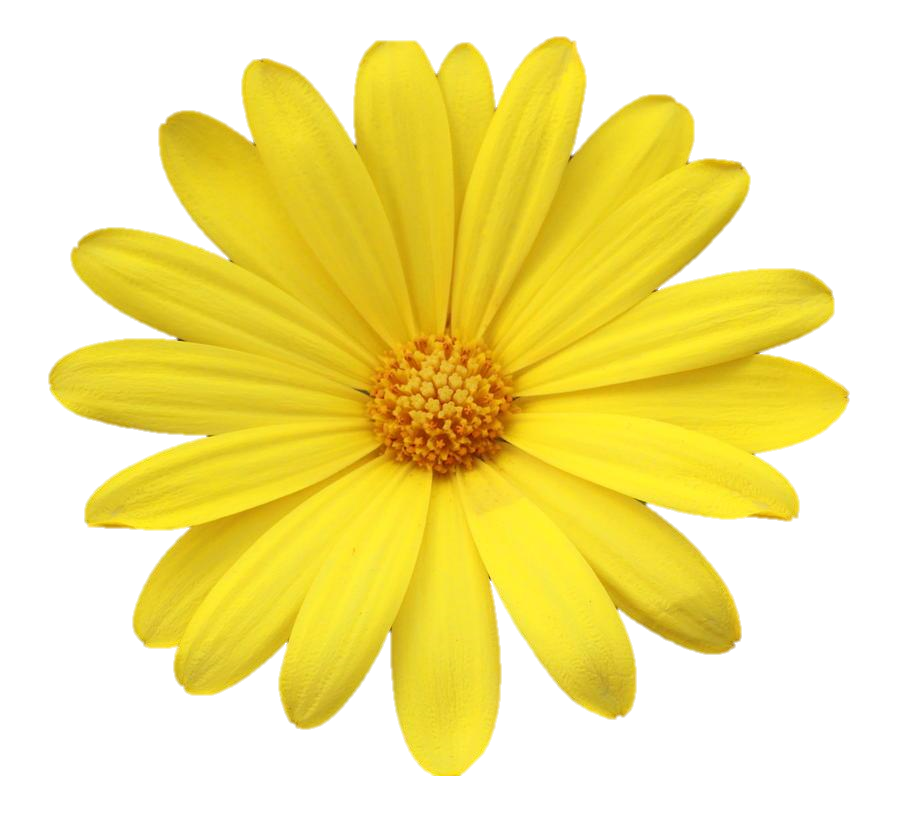 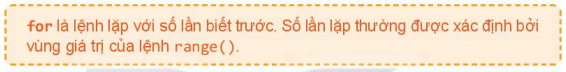 LÀM QUEN VỚI LỆNH LẶP TRONG PYTHON
Thực hiện các đoạn lệnh sau và cho biết kết quả?
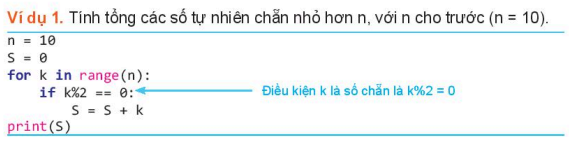 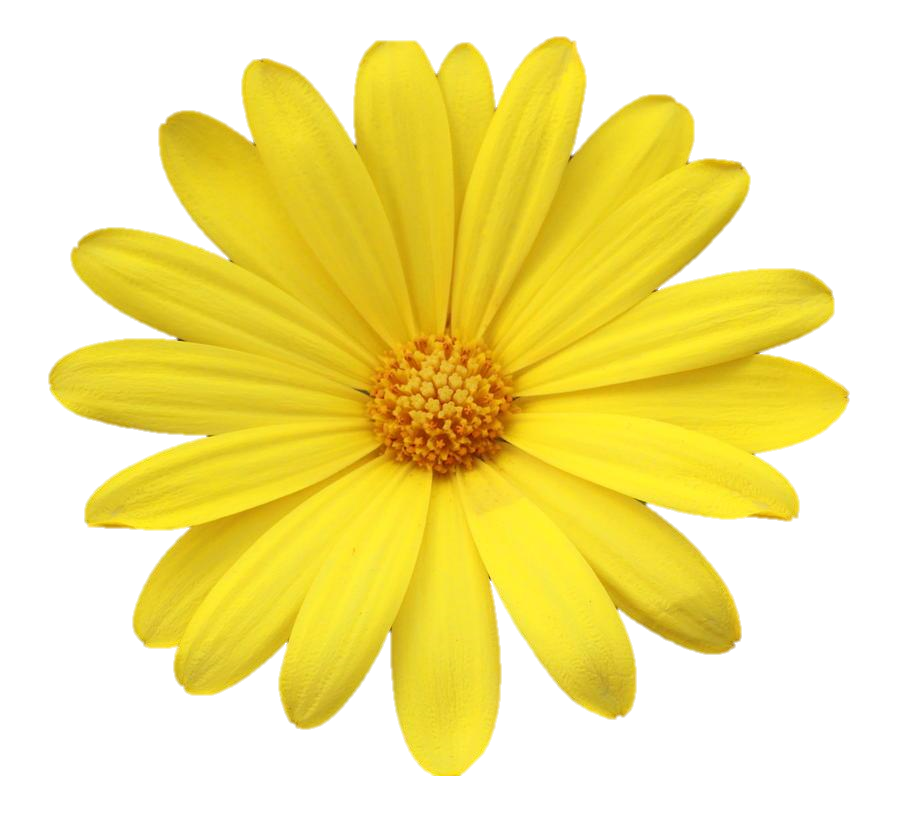 + Giá trị bắt đầu của k? 
+ Giá trị kết thúc của k?
+ Chương trình in ra kết quả?
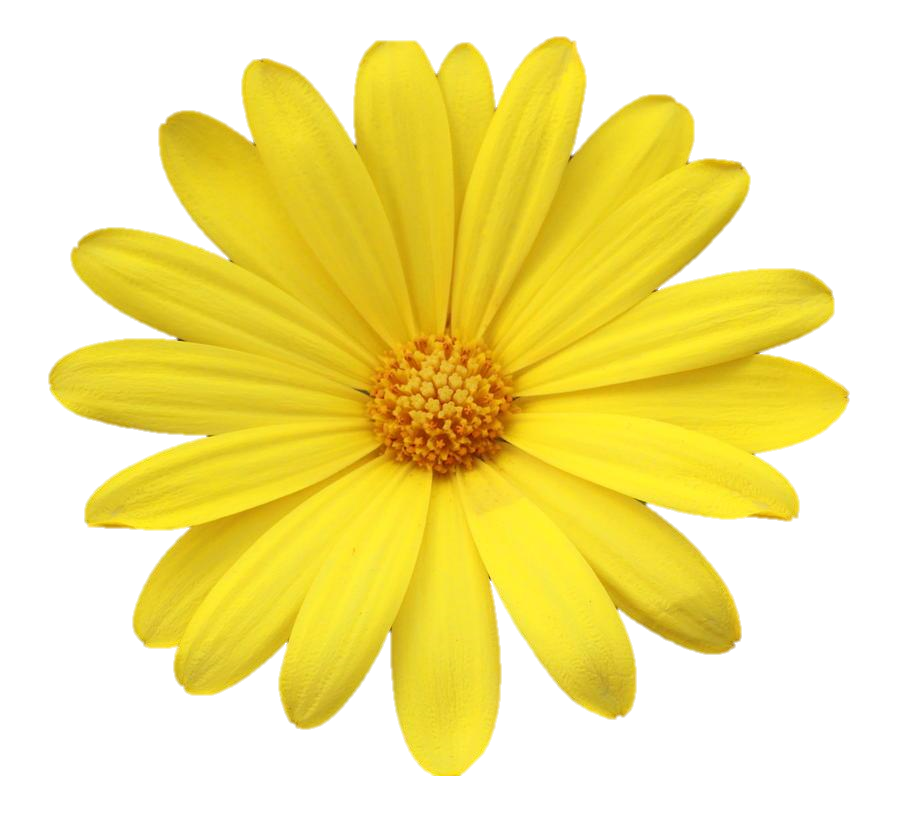 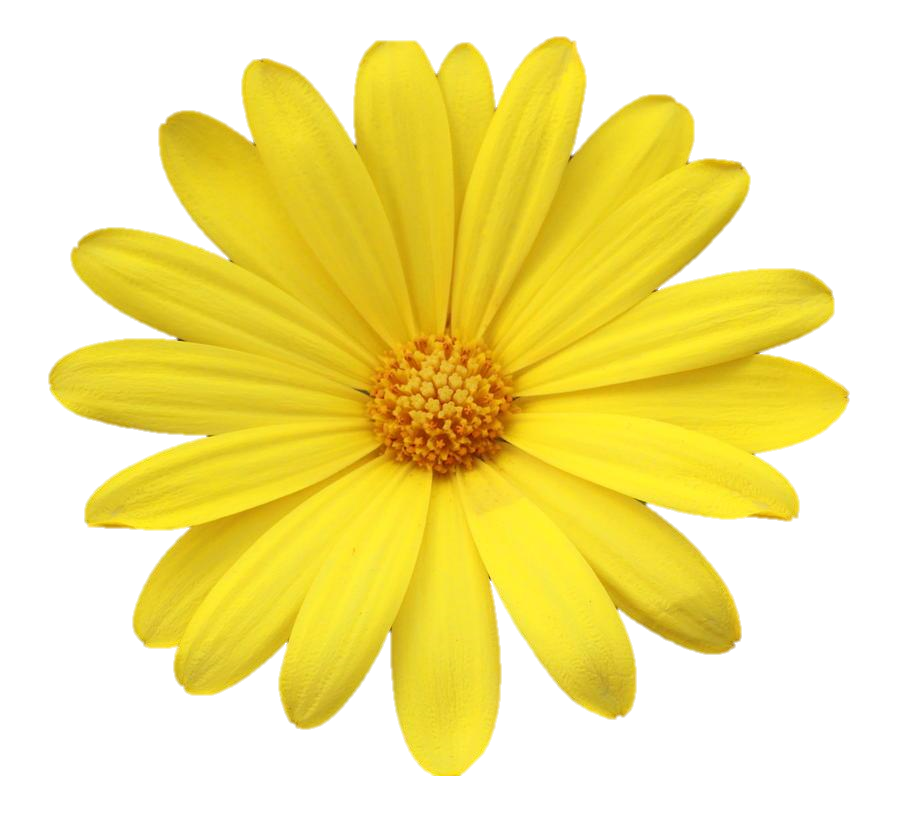 LÀM QUEN VỚI LỆNH LẶP TRONG PYTHON
Thực hiện các đoạn lệnh sau và cho biết kết quả?
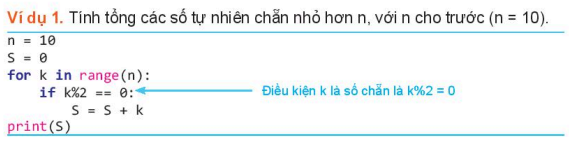 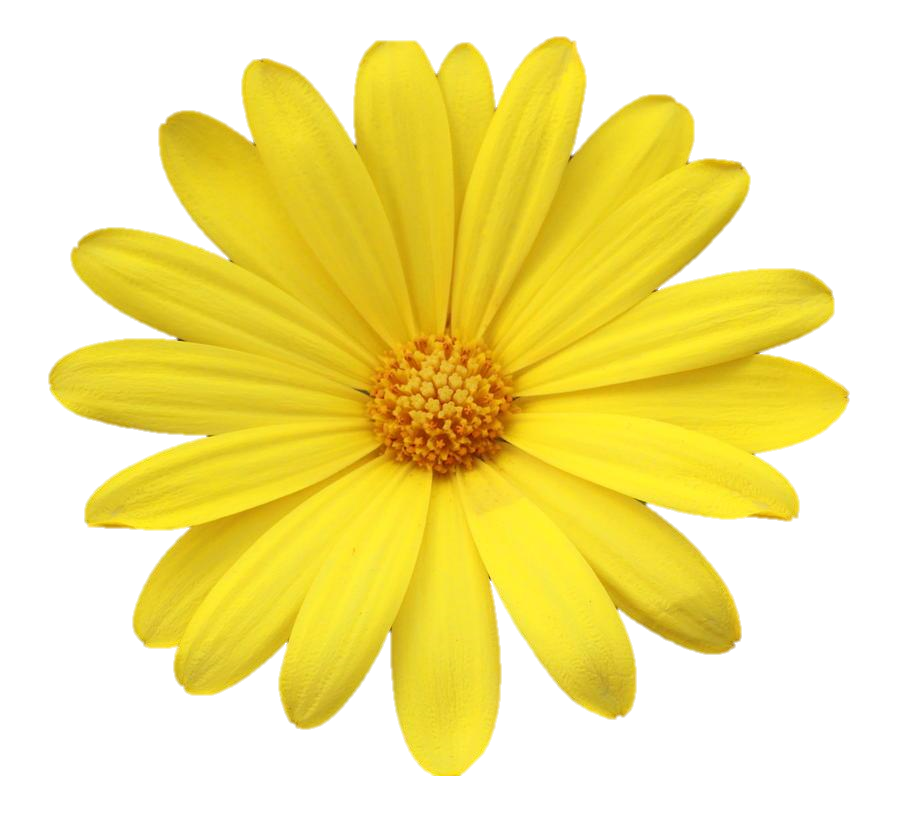 + Giá trị bắt đầu của k: 0
+ Giá trị kết thúc của k: 9
+ Chương trình in ra kết quả: 20
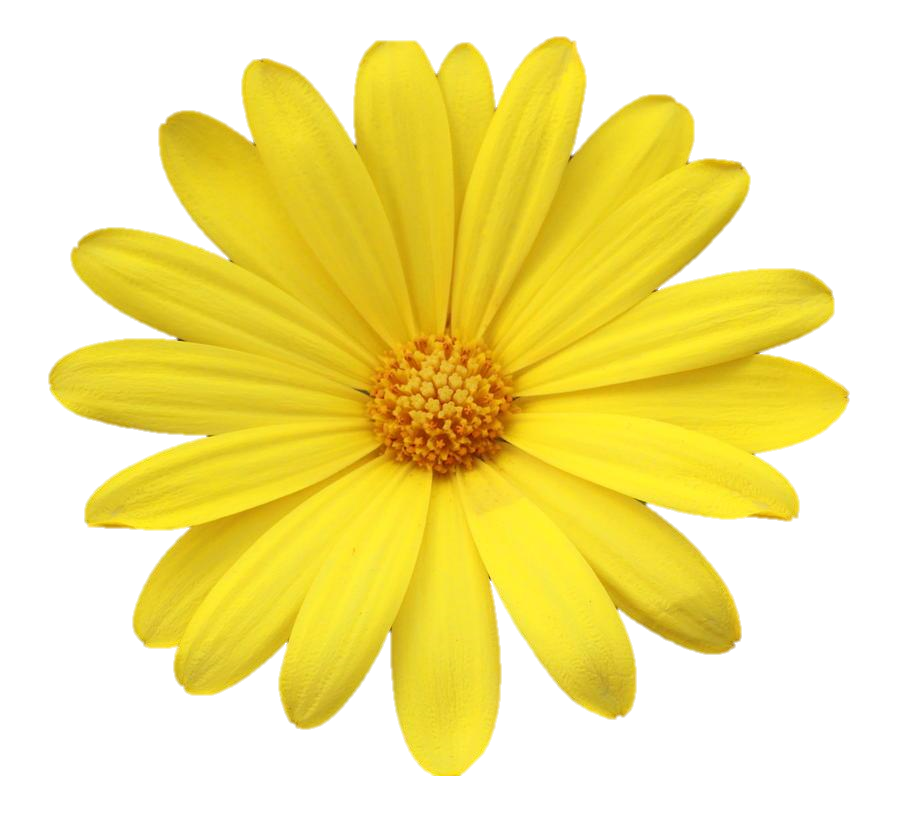 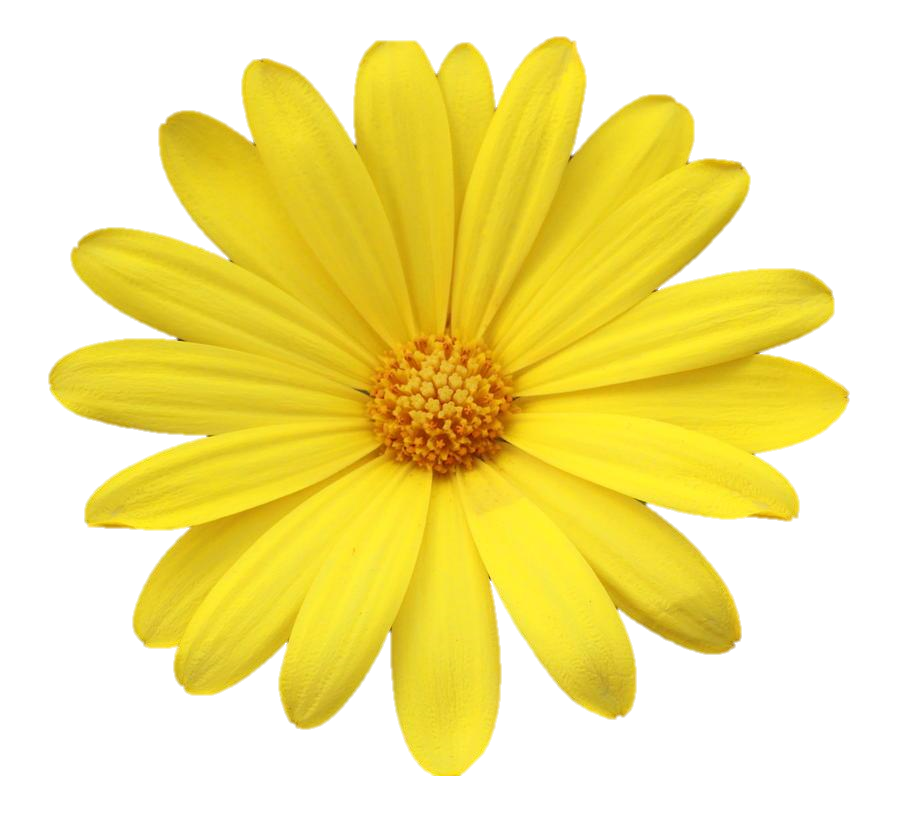 TÌM HIỂU LỆNH RANGE
Thực hiện các đoạn lệnh sau, quan sát kết quả và dự đoán vùng giá trị được xác định bởi range
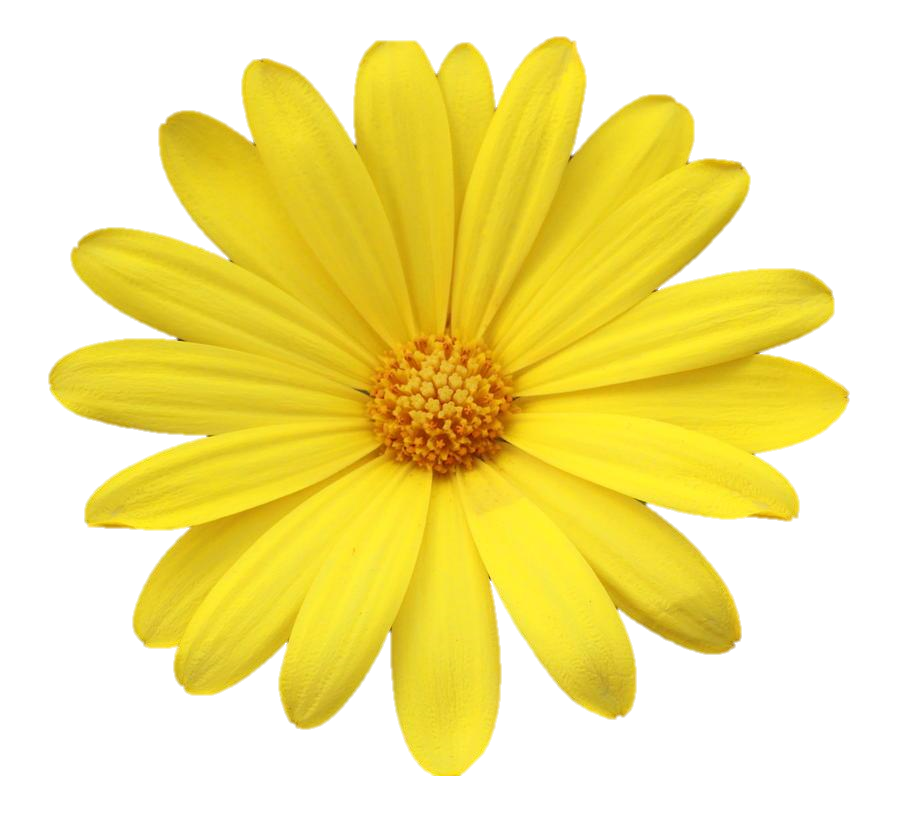 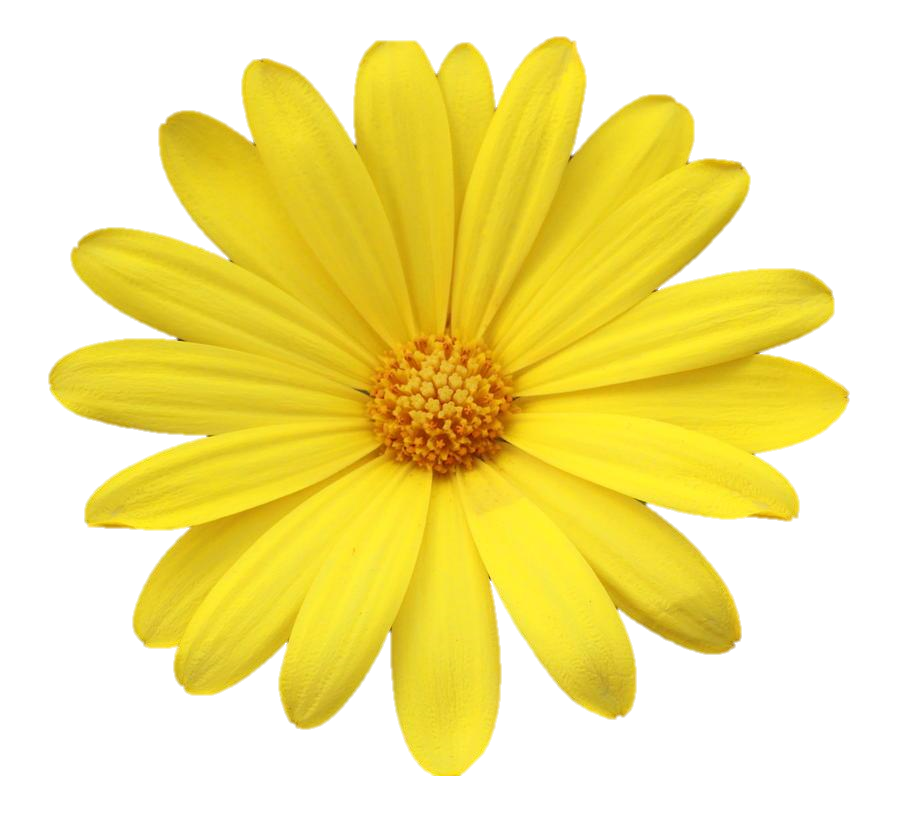 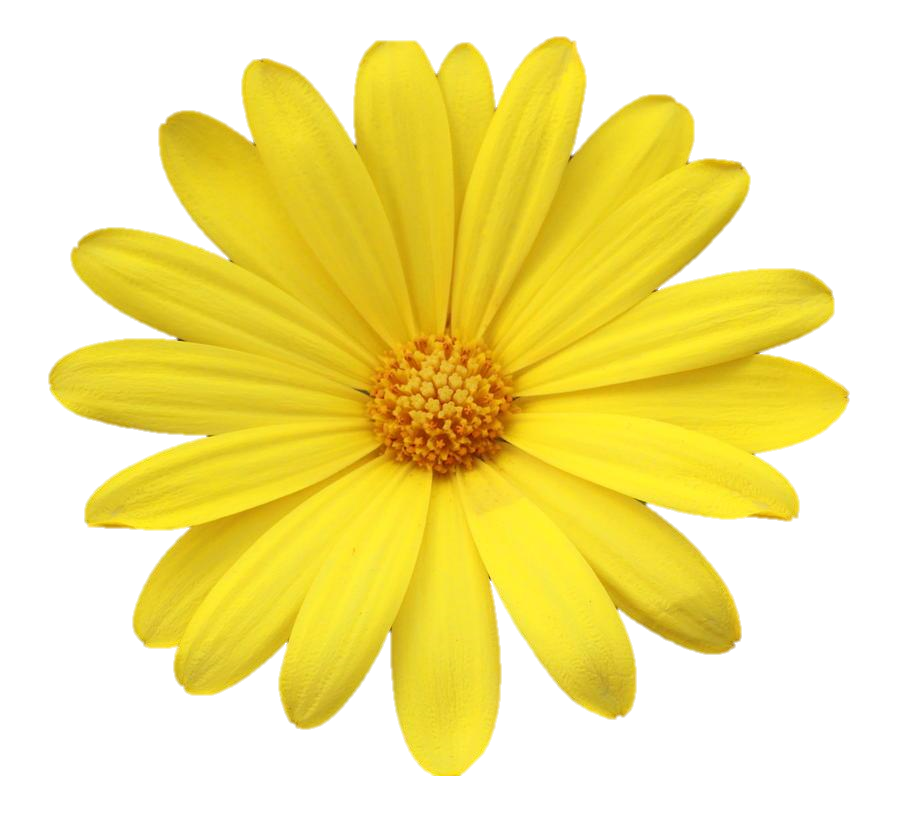 TÌM HIỂU LỆNH RANGE
Thực hiện các đoạn lệnh sau, quan sát kết quả và dự đoán vùng giá trị được xác định bởi range
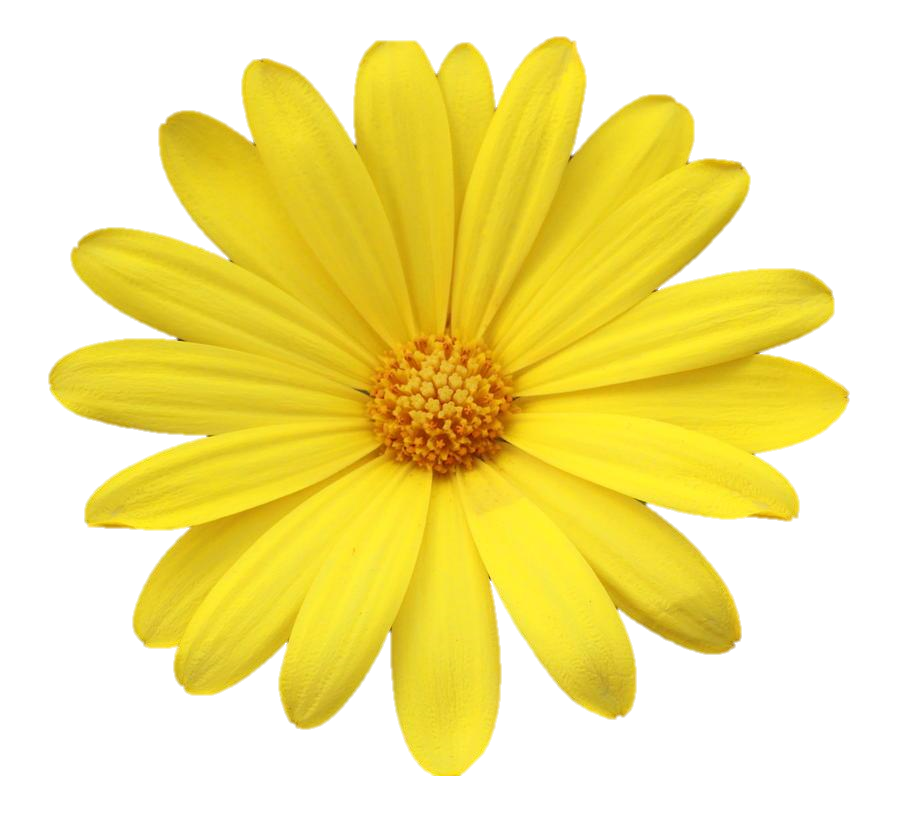 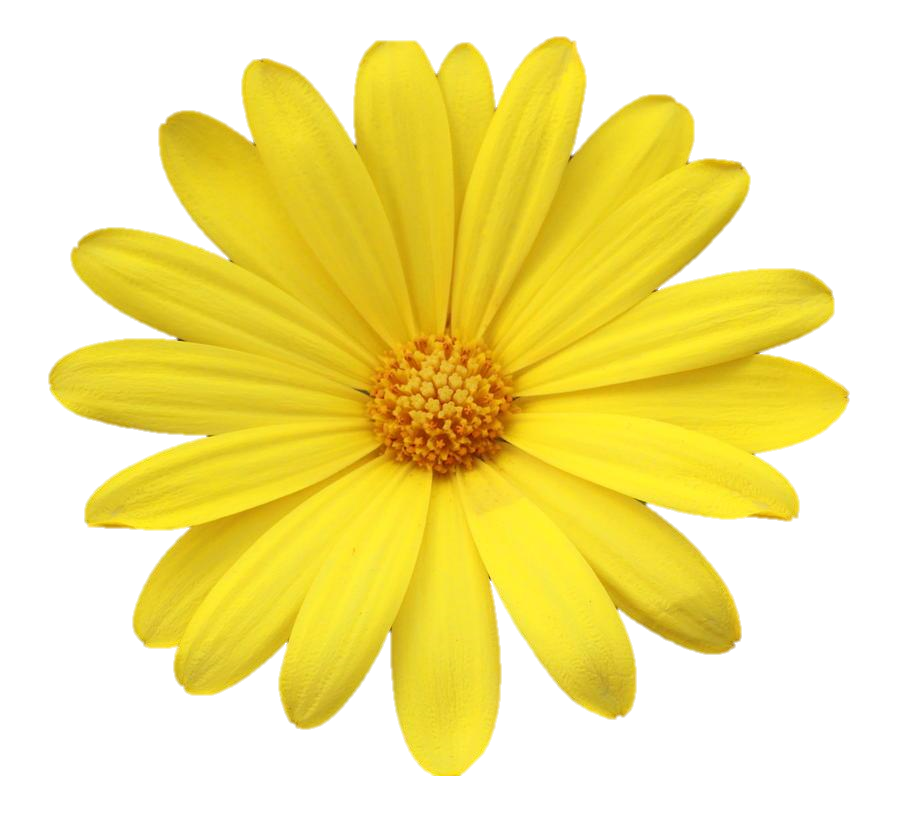 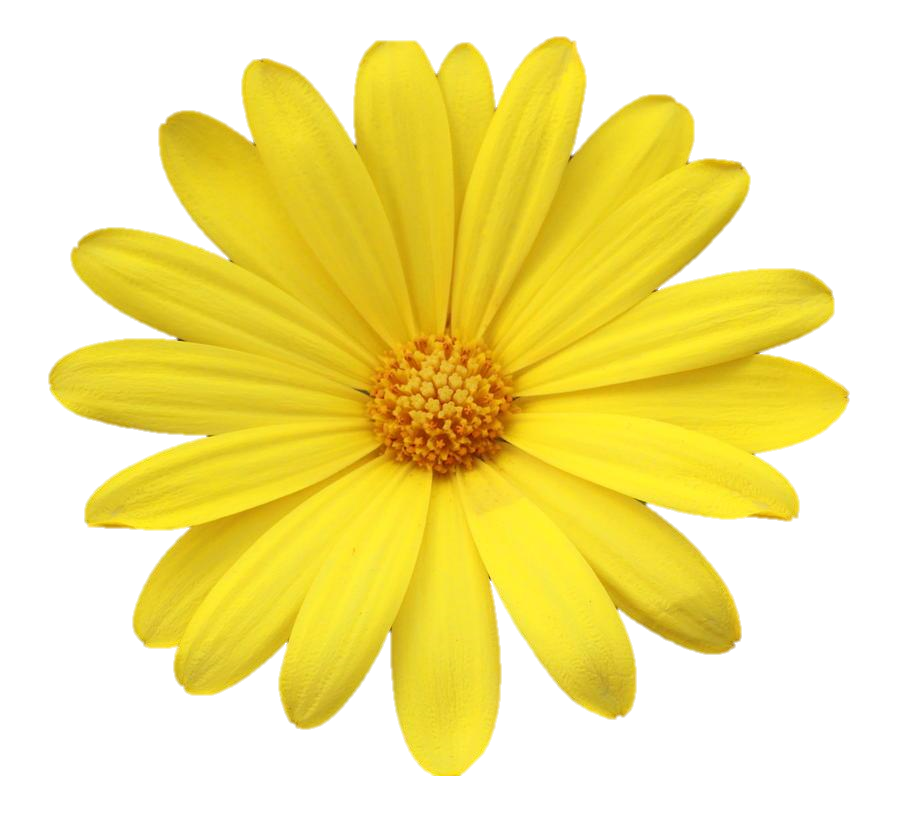 TÌM HIỂU LỆNH RANGE
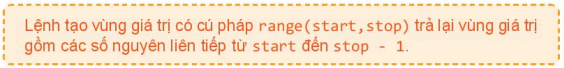 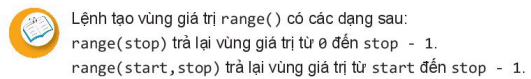 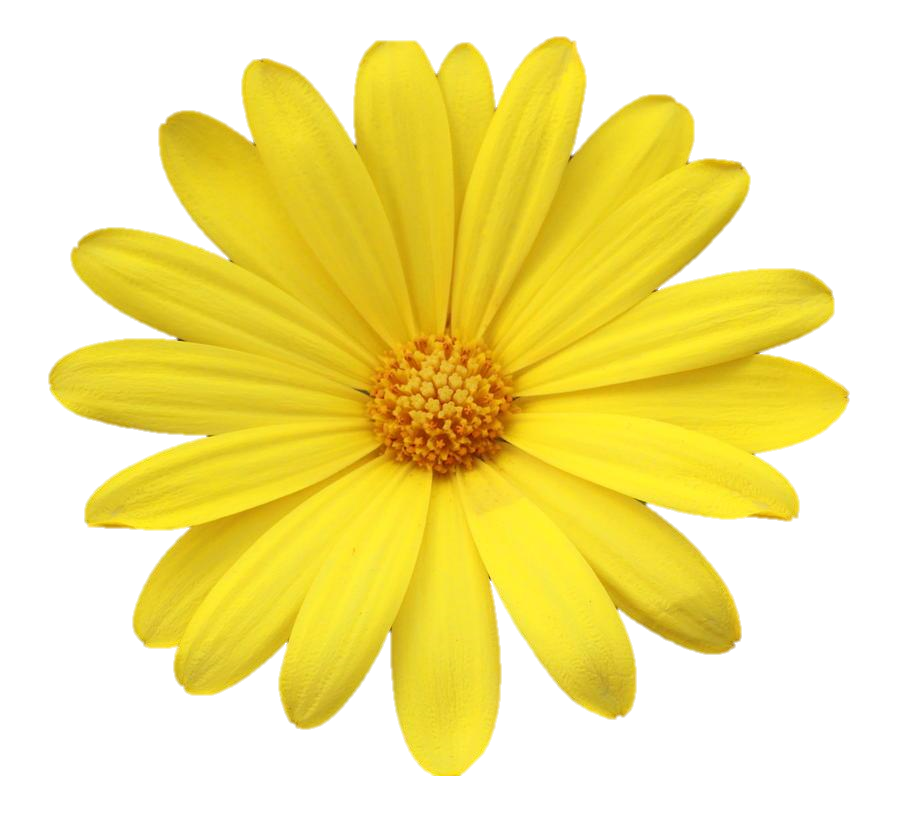 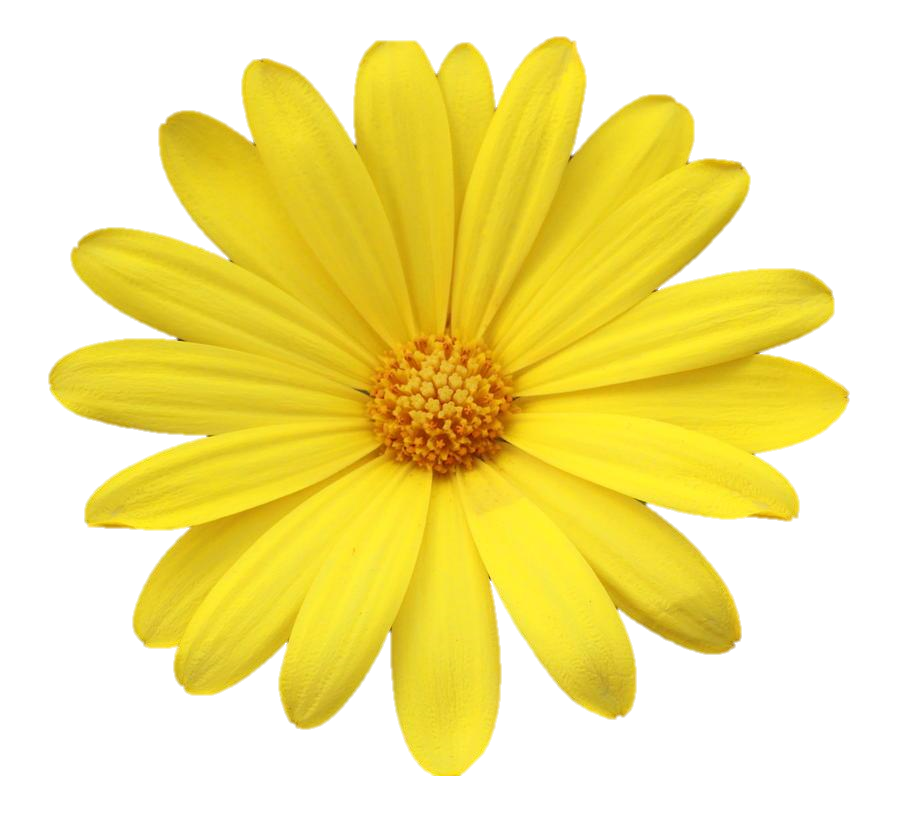 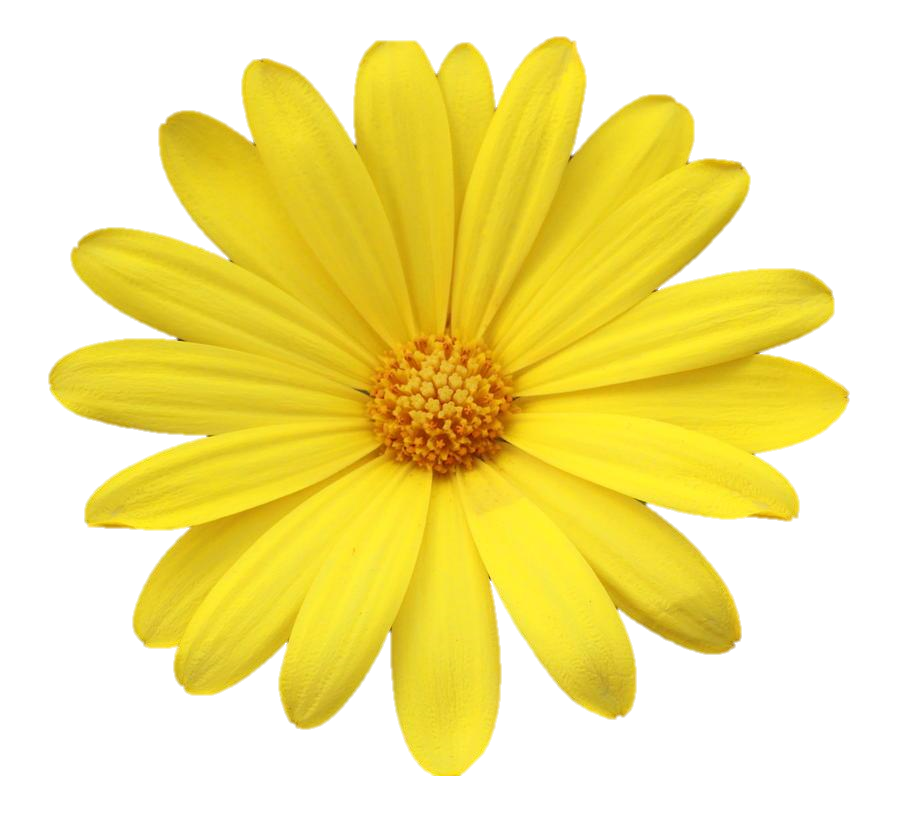 TÌM HIỂU LỆNH RANGE
Em hãy nối lệnh range với dãy số sao cho tương ứng?
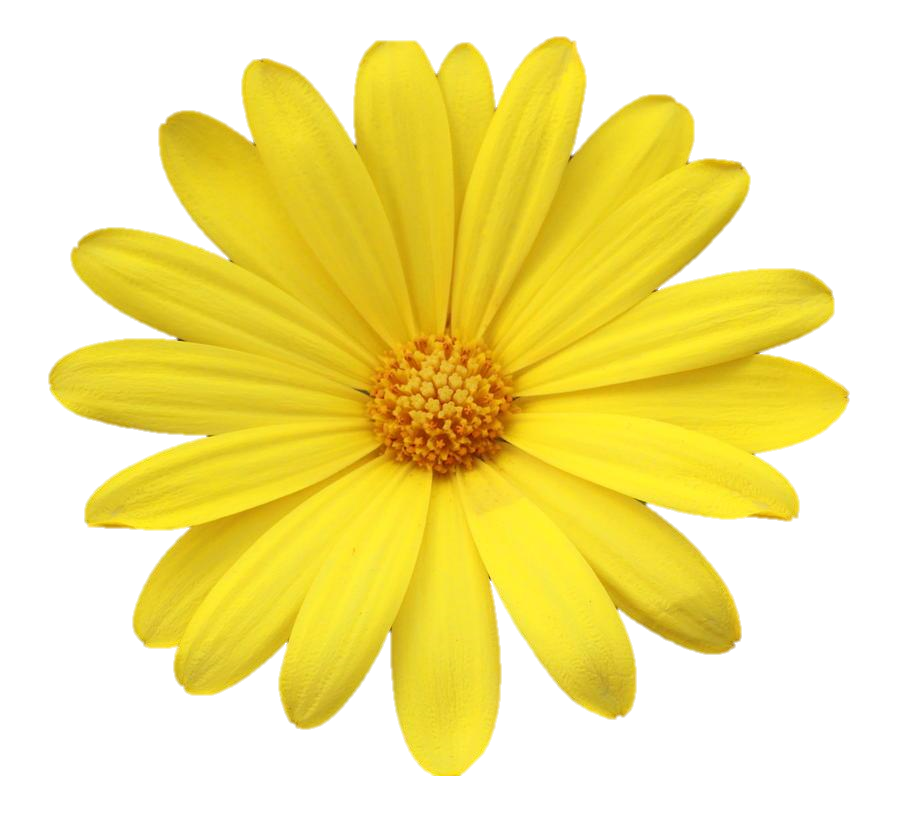 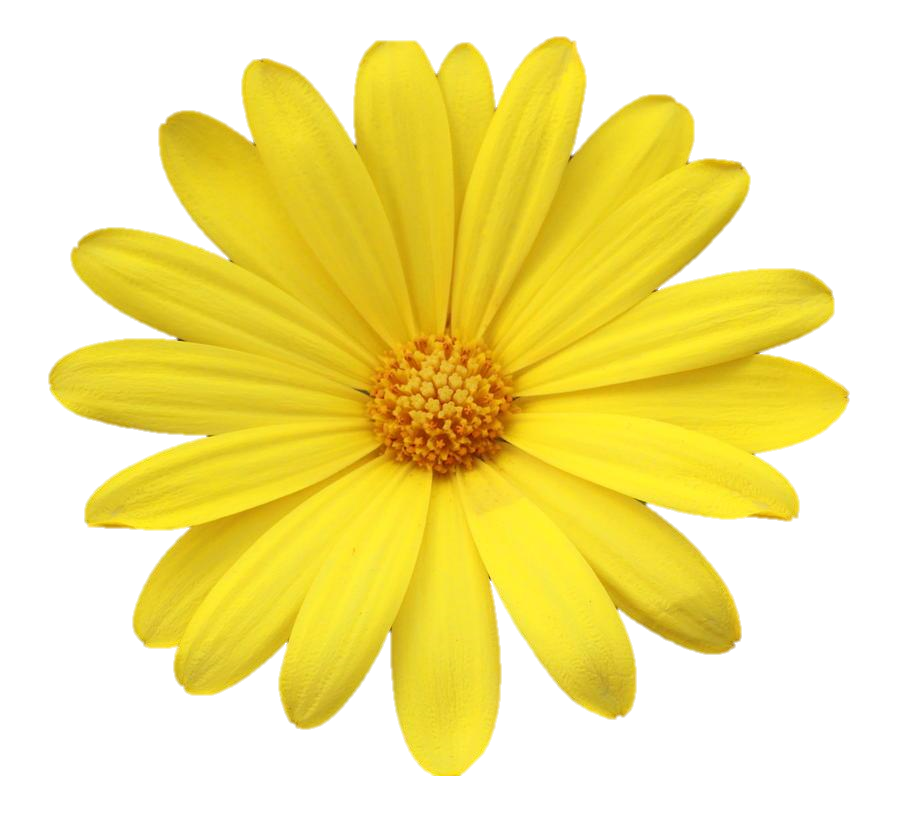 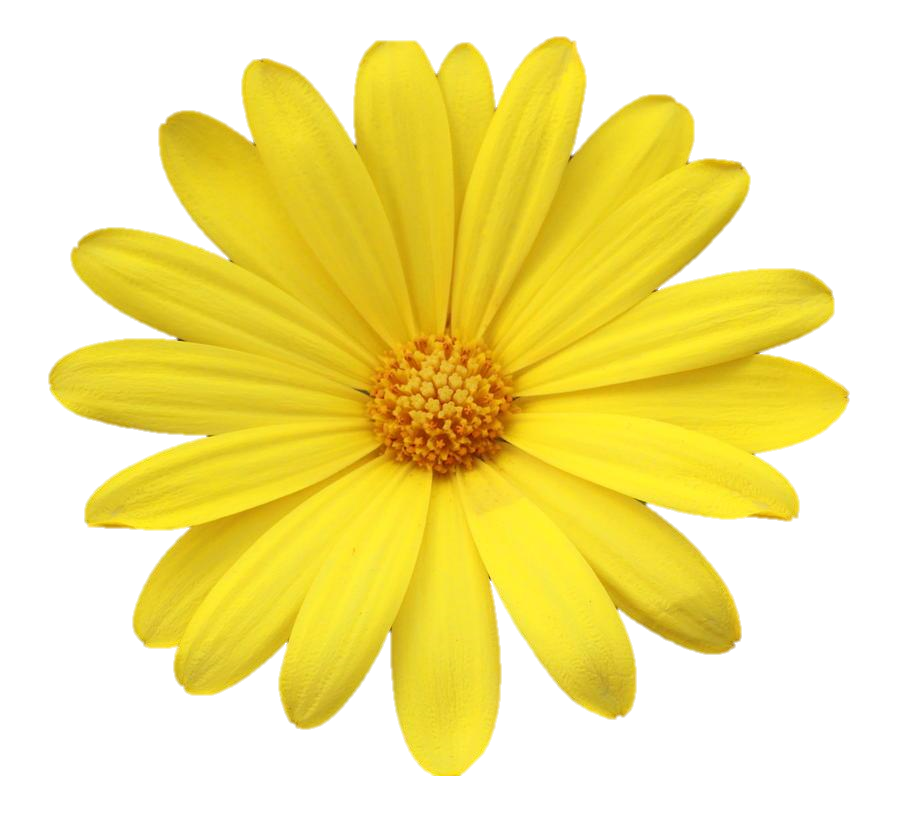 TÌM HIỂU LỆNH RANGE
Em hãy nối lệnh range với dãy số sao cho tương ứng?
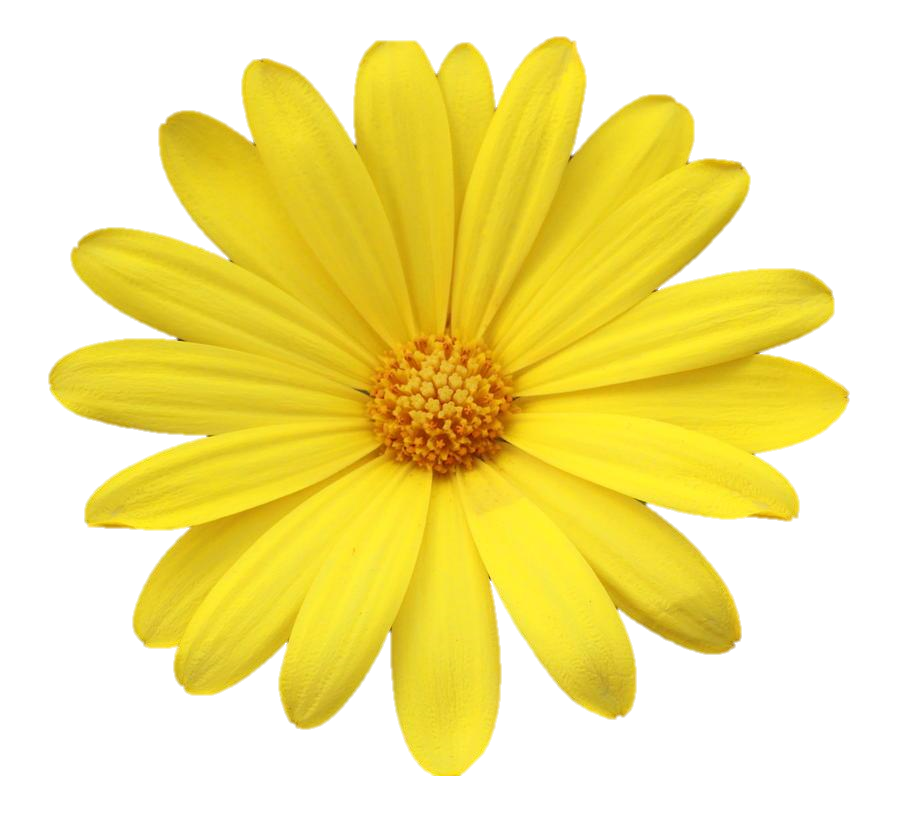 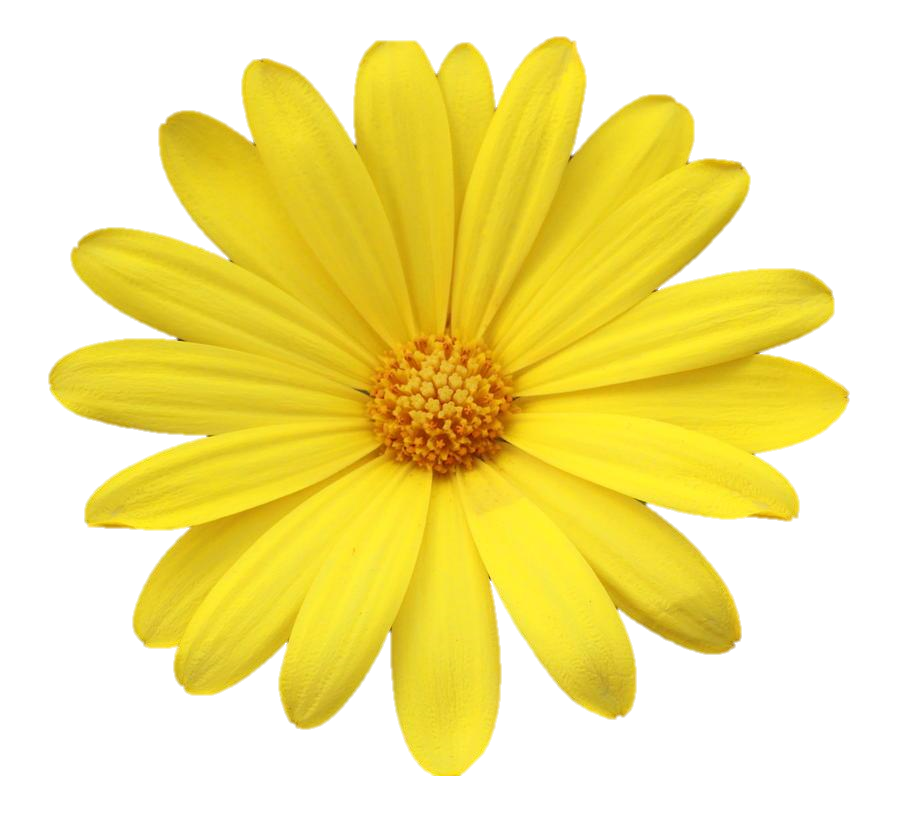 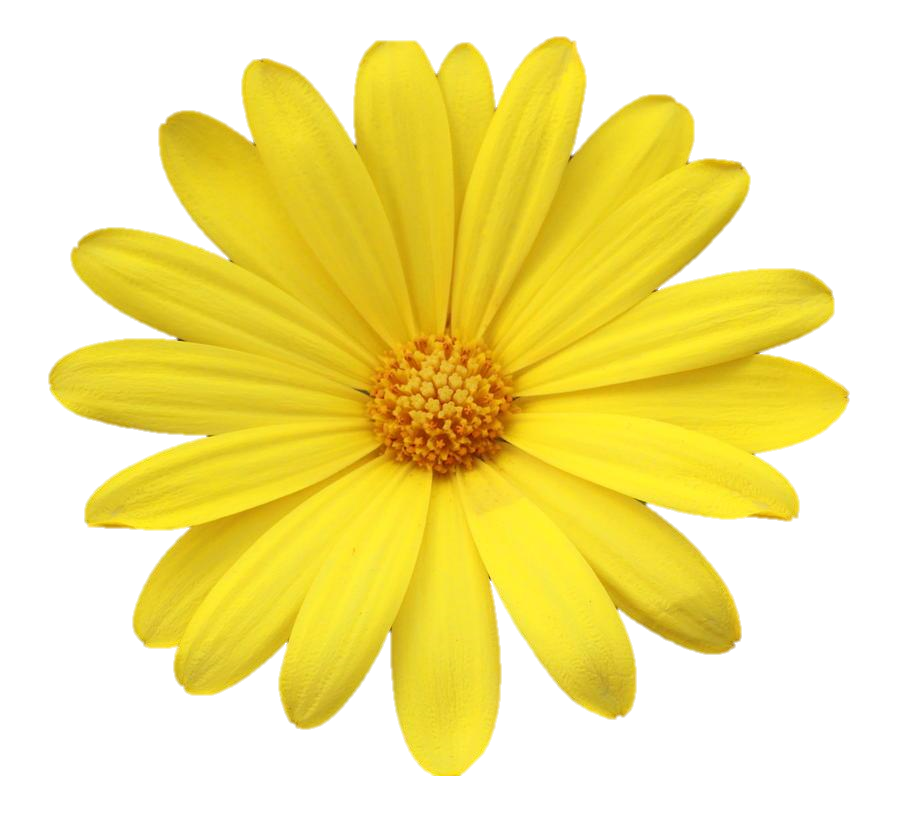 LUYỆN TẬP
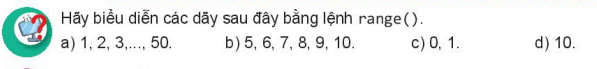 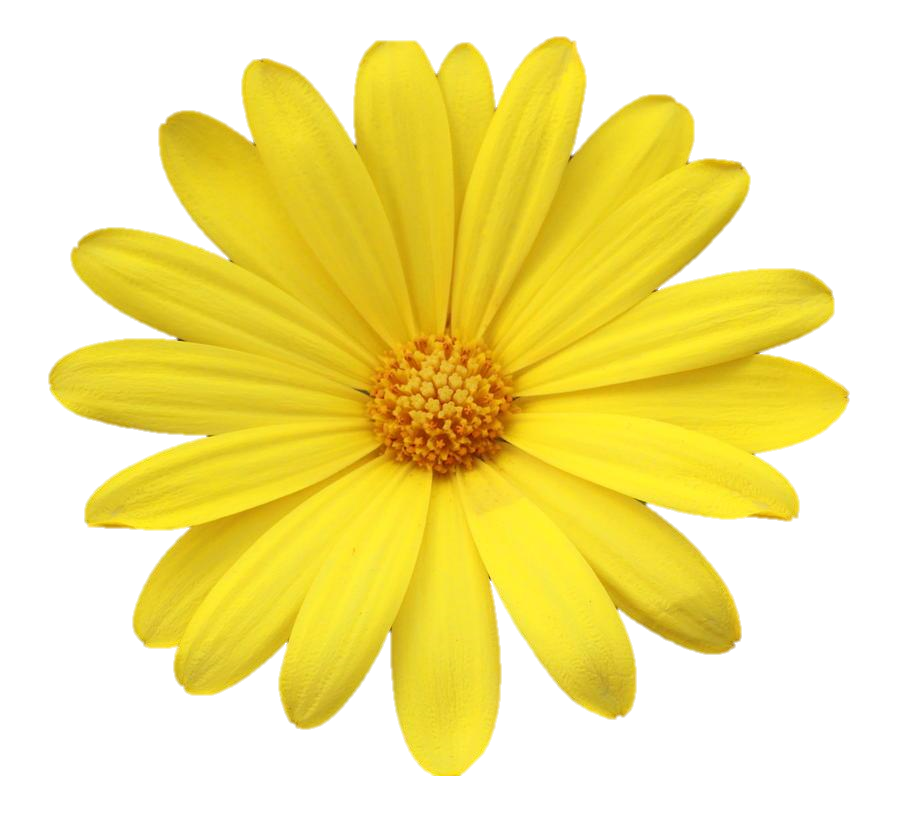 Thời gian……………..
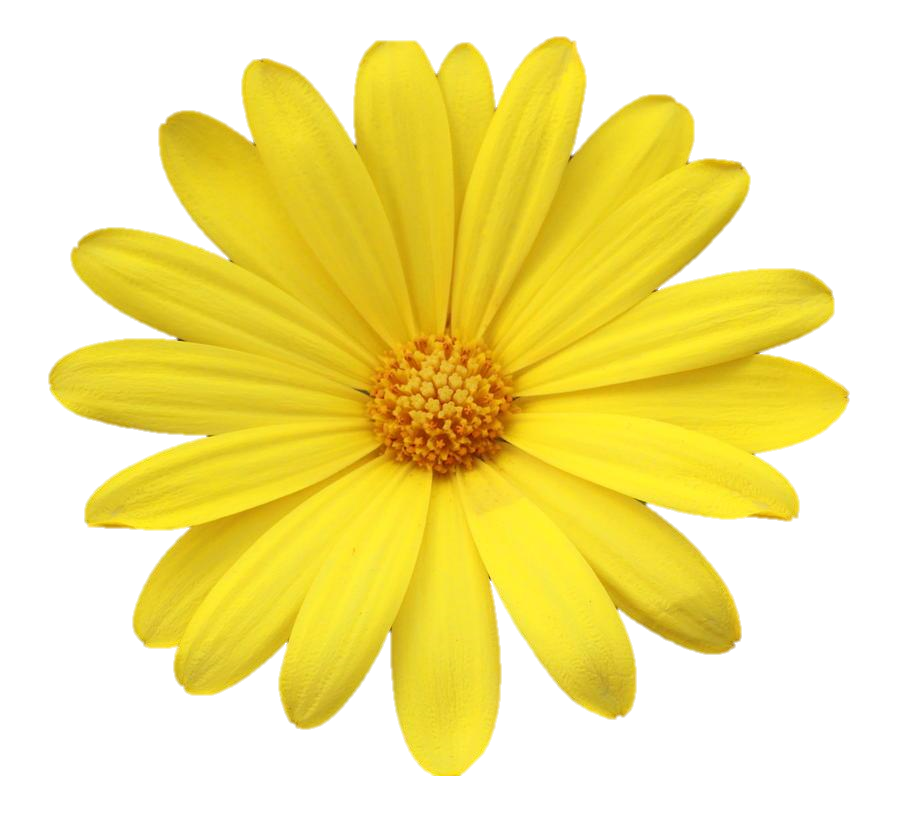 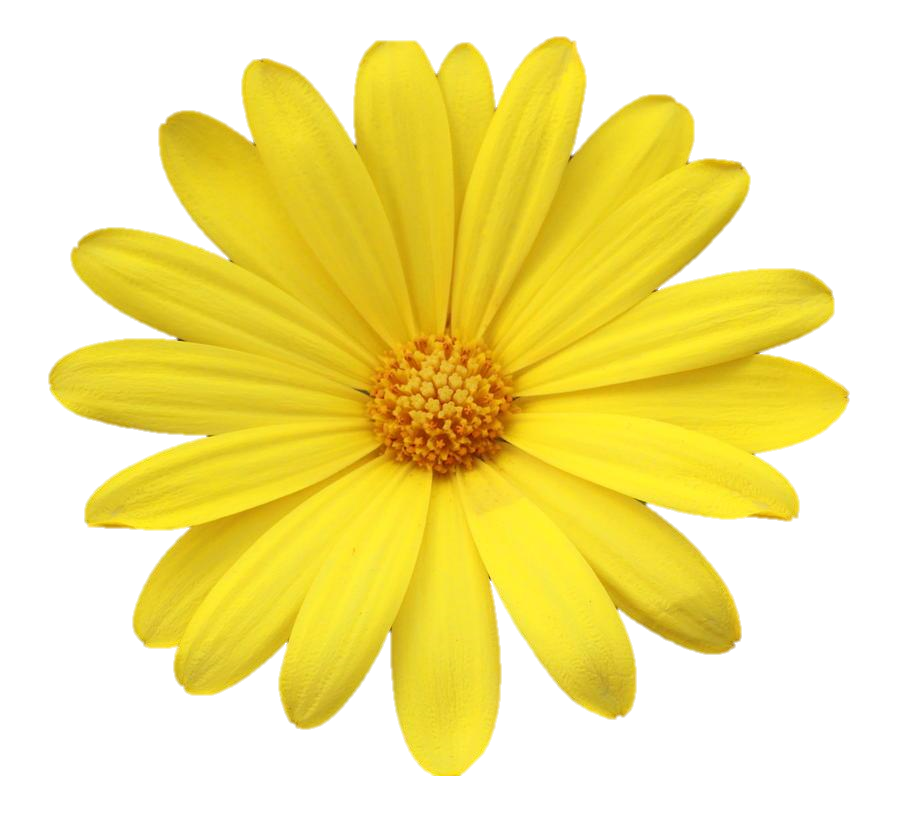 LUYỆN TẬP
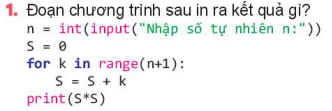 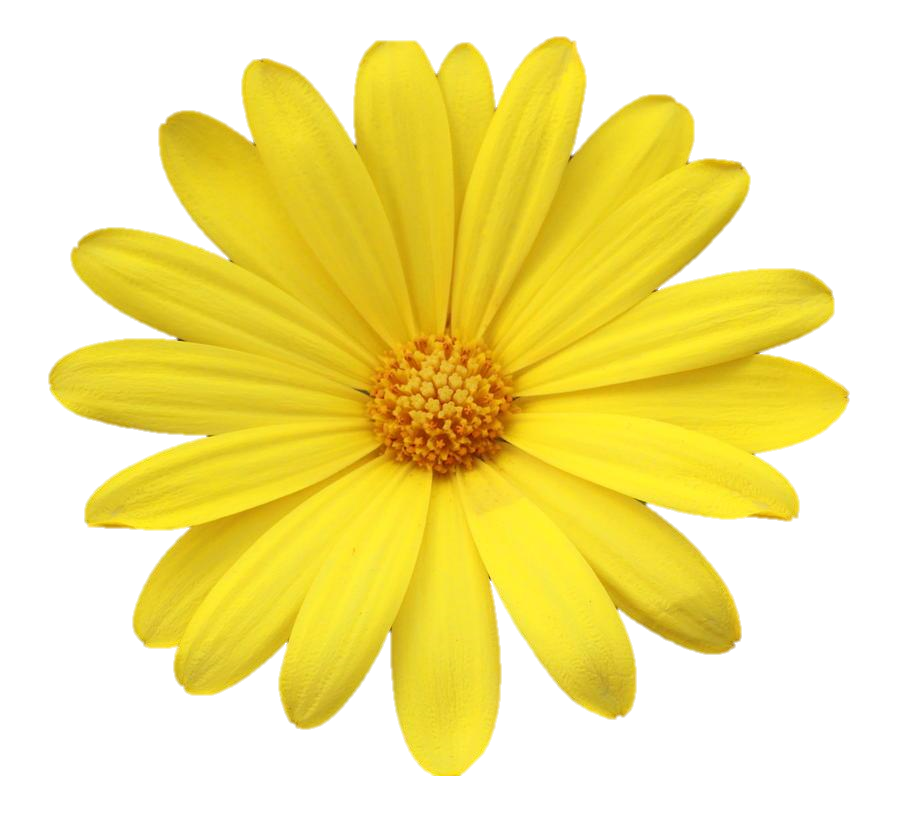 Kết quả:  Bình phương tổng các số từ 0 đến n
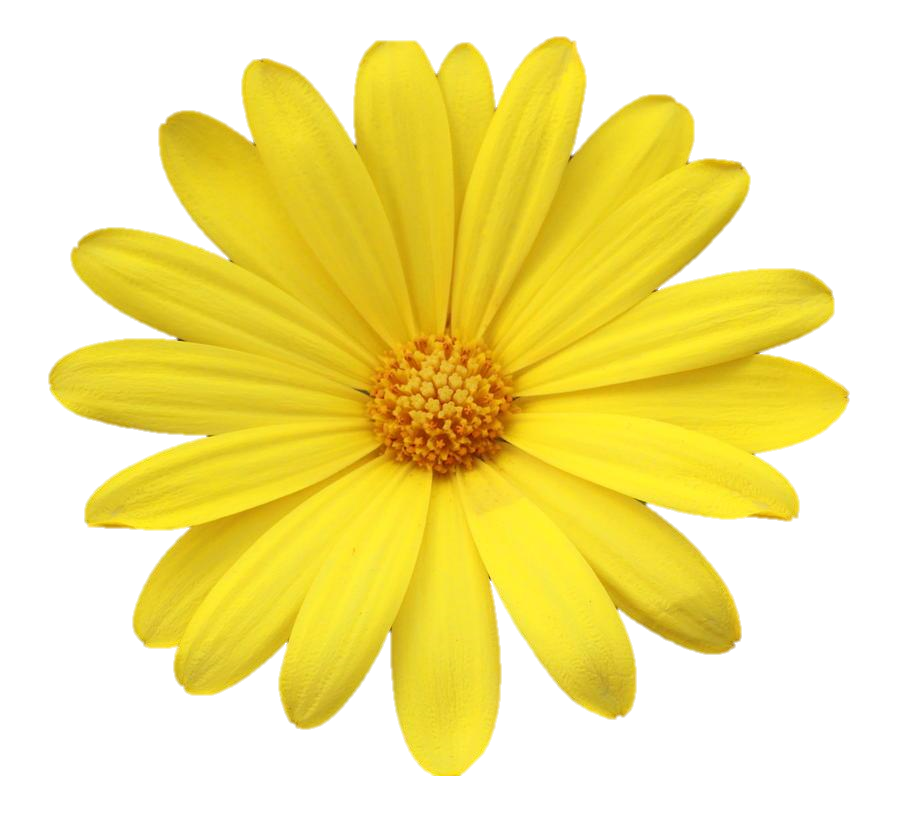 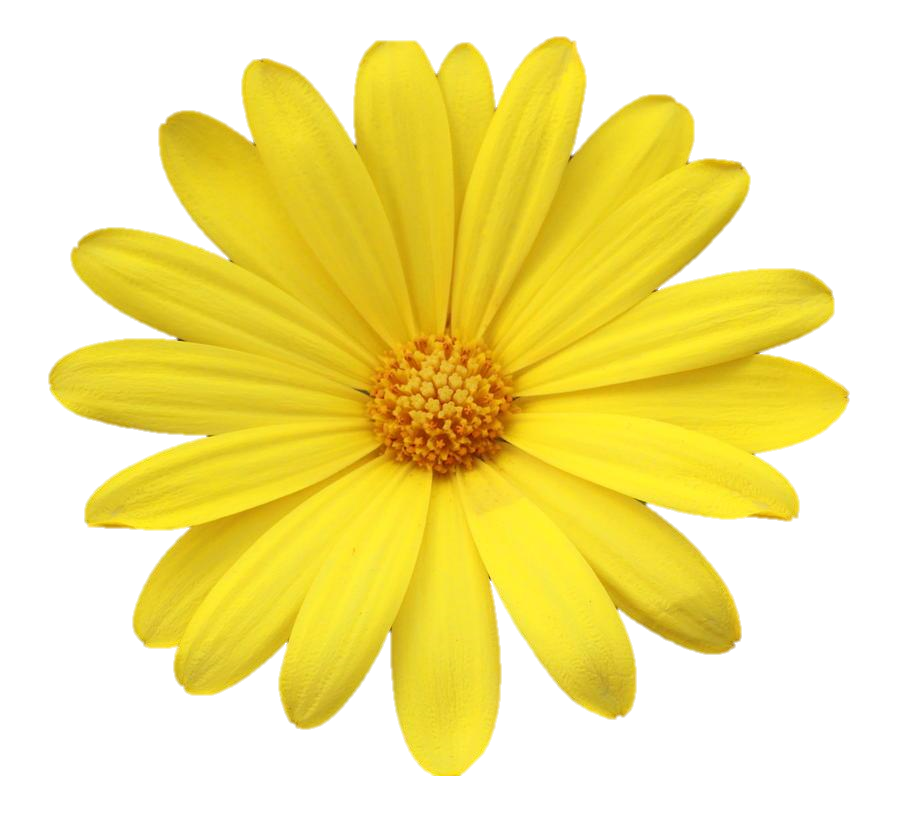 LUYỆN TẬP
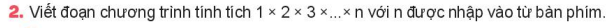 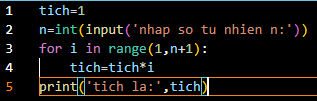 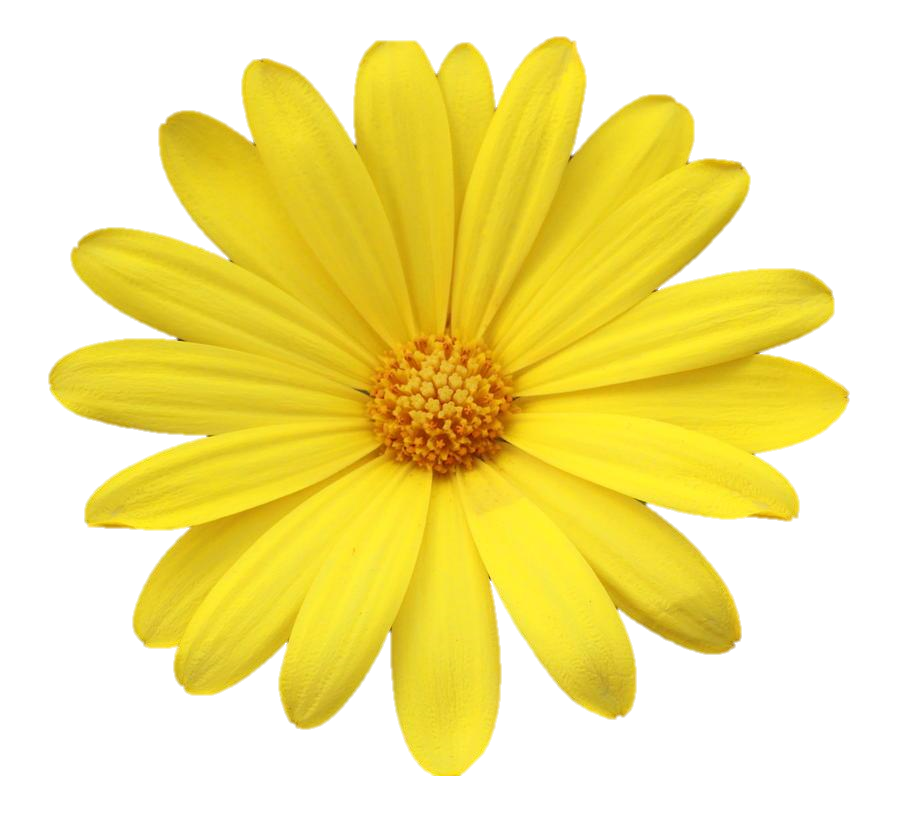 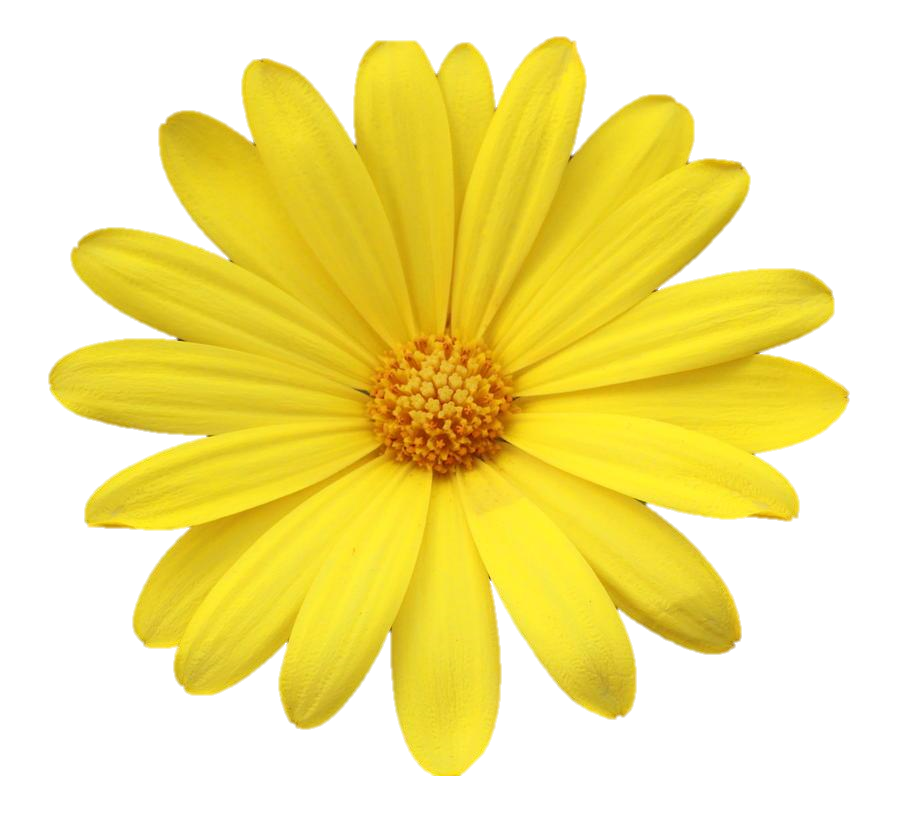 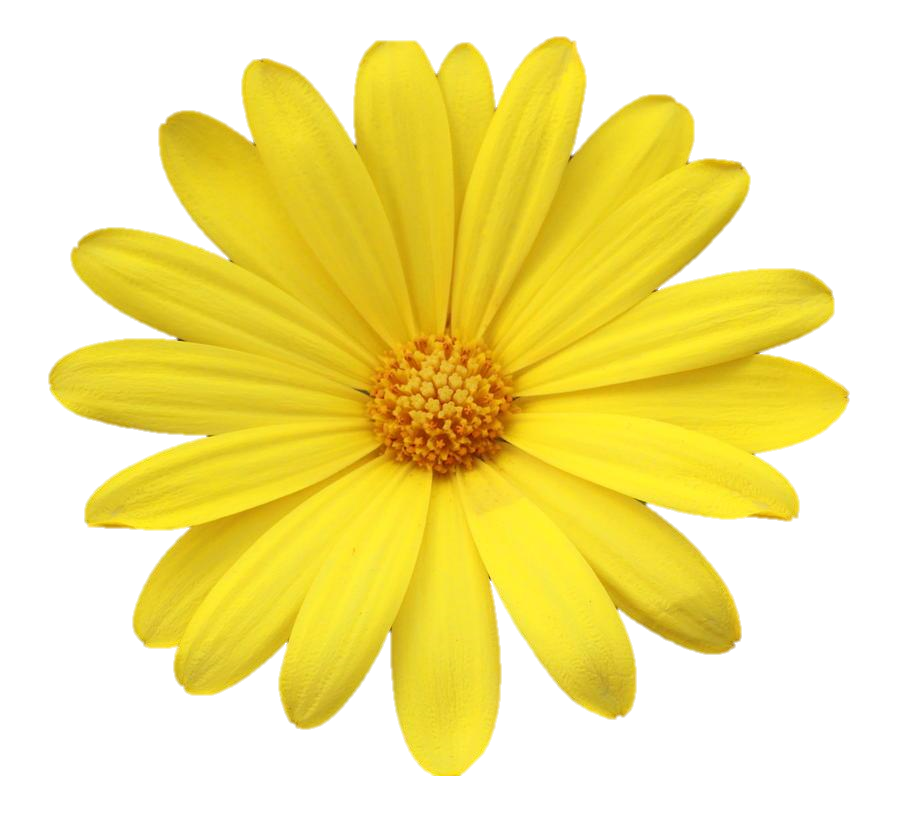 VẬN DỤNG
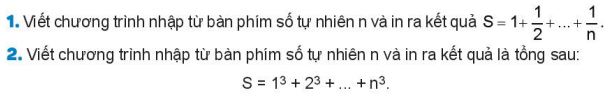 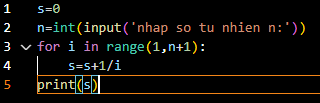 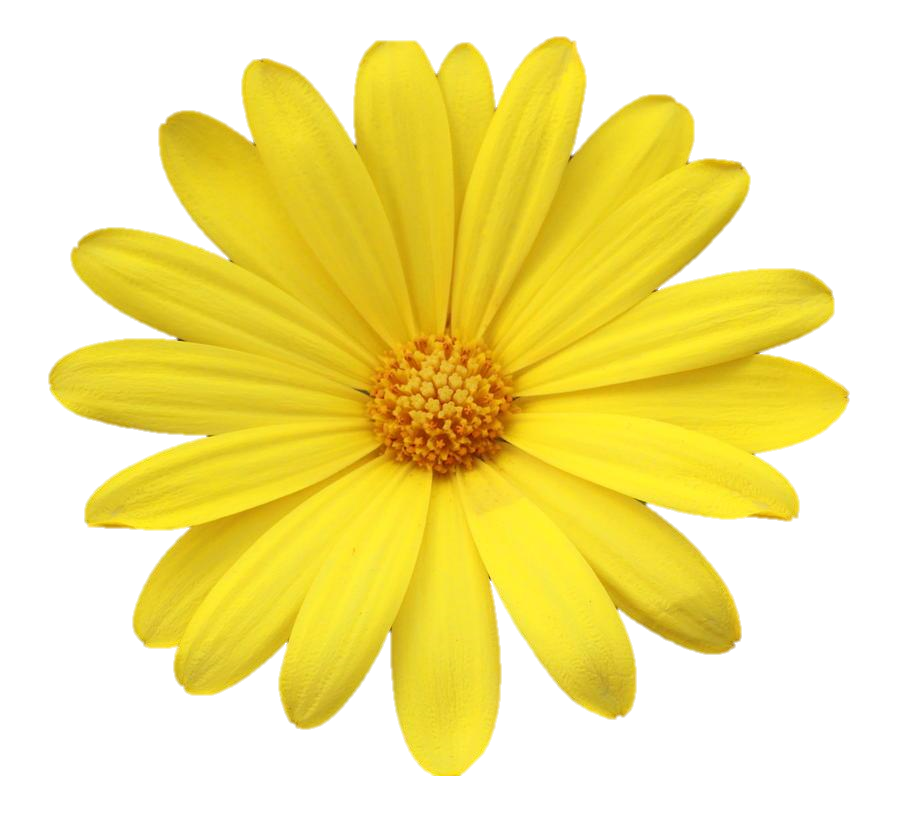 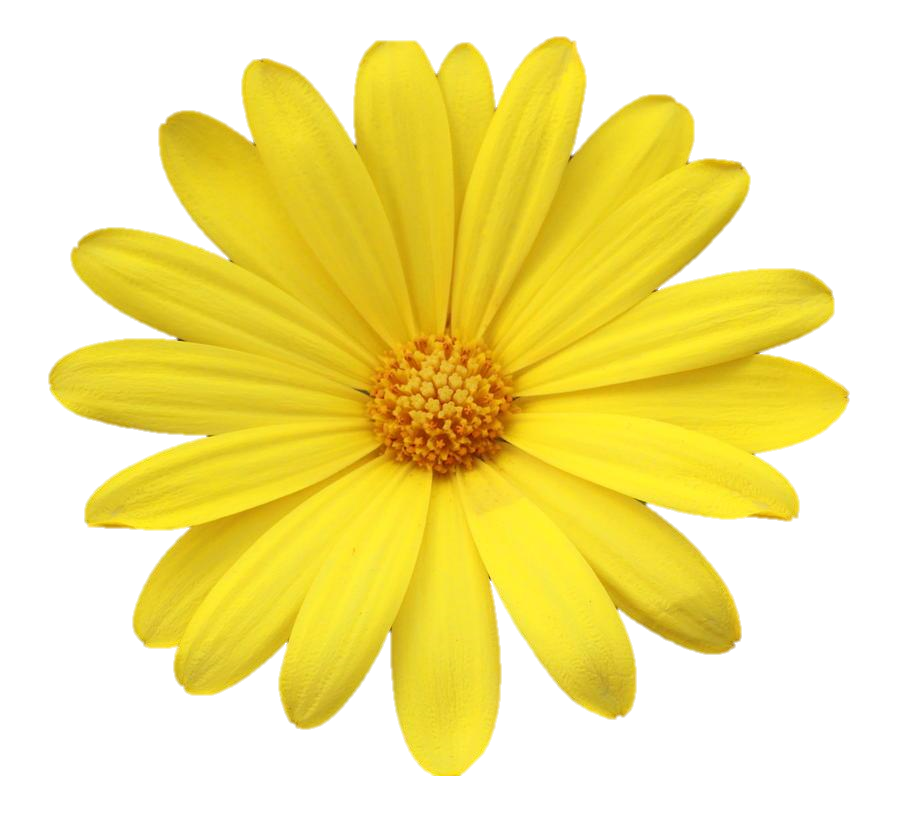 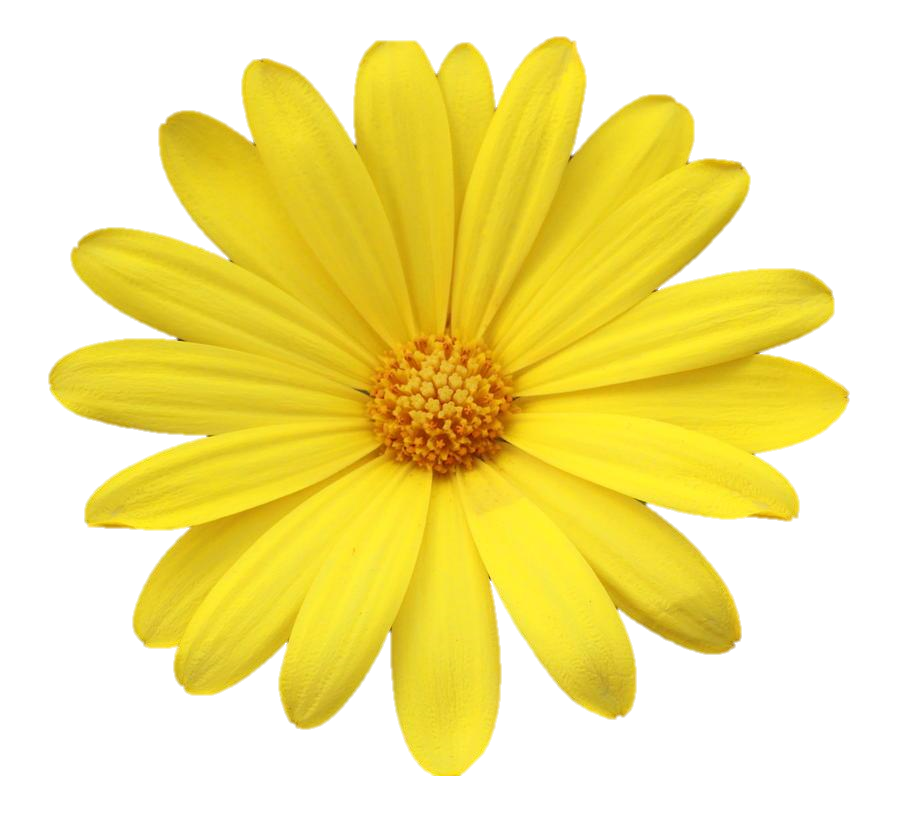 VẬN DỤNG
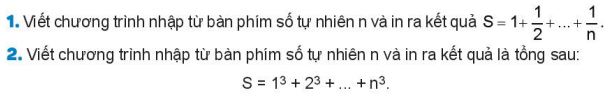 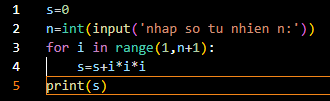 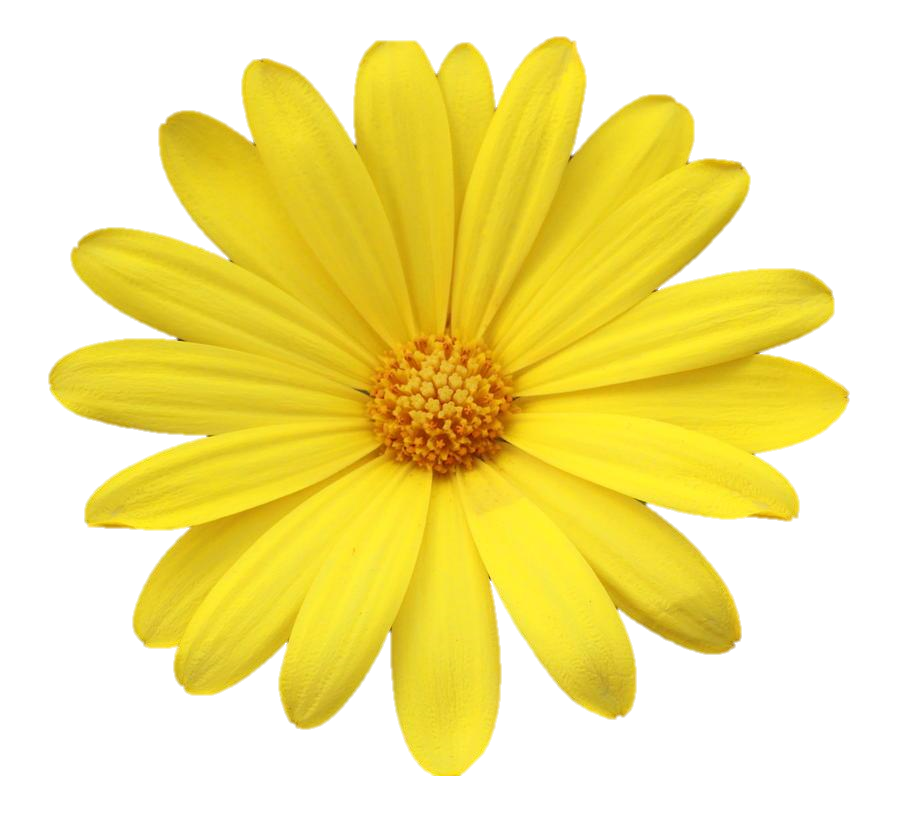 Hoặc
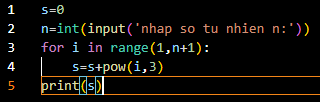 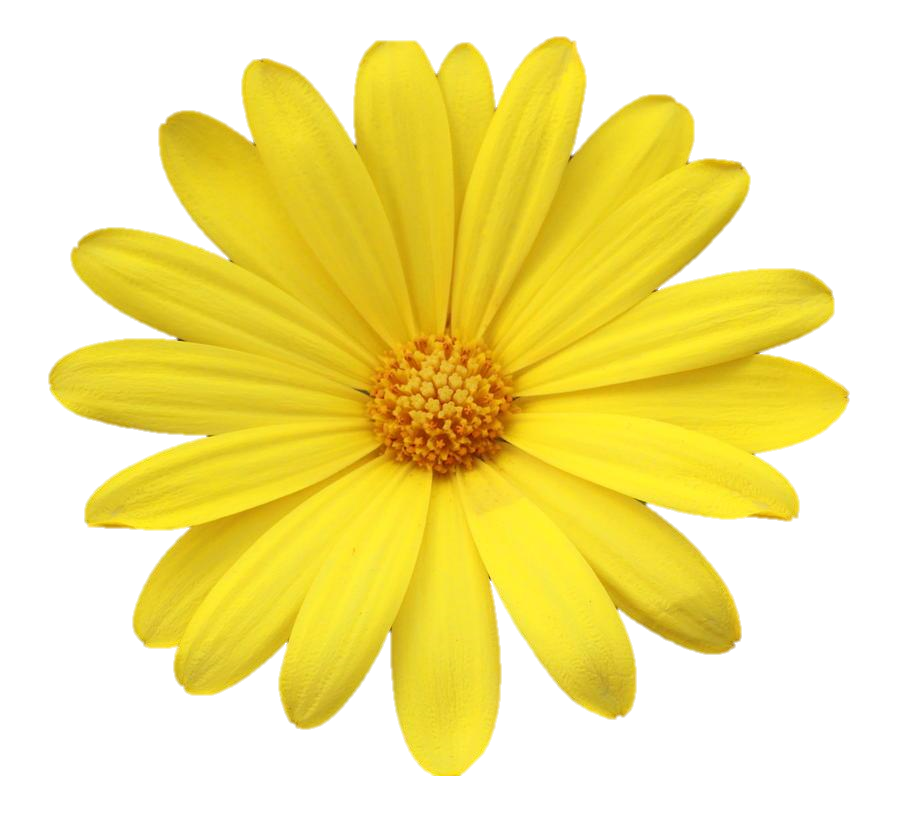 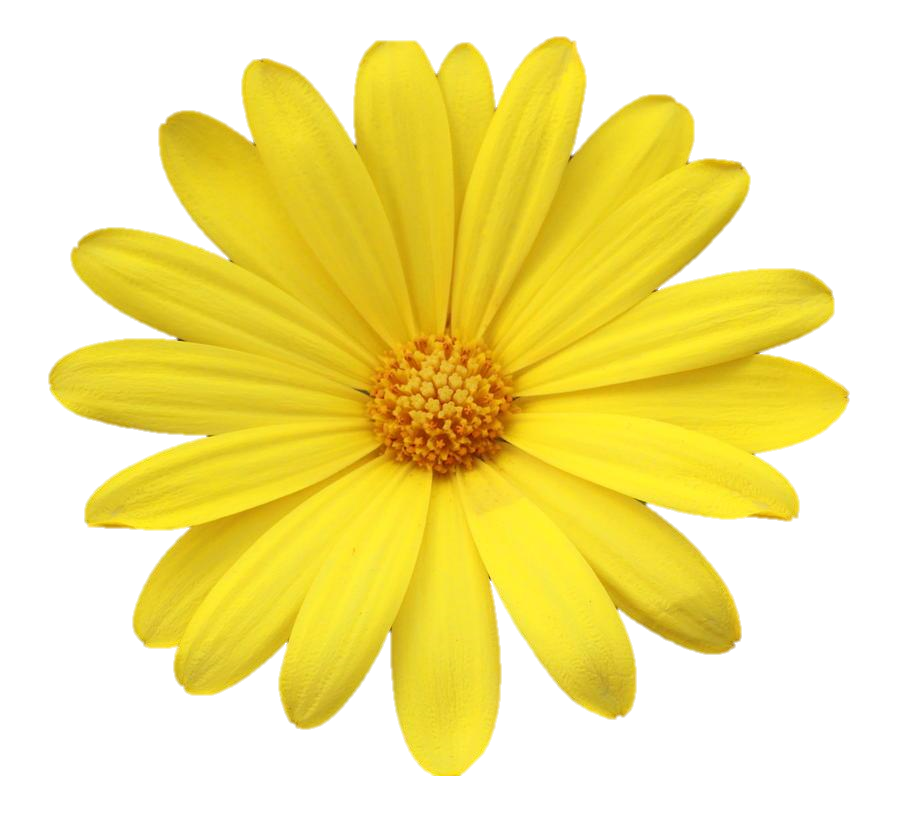 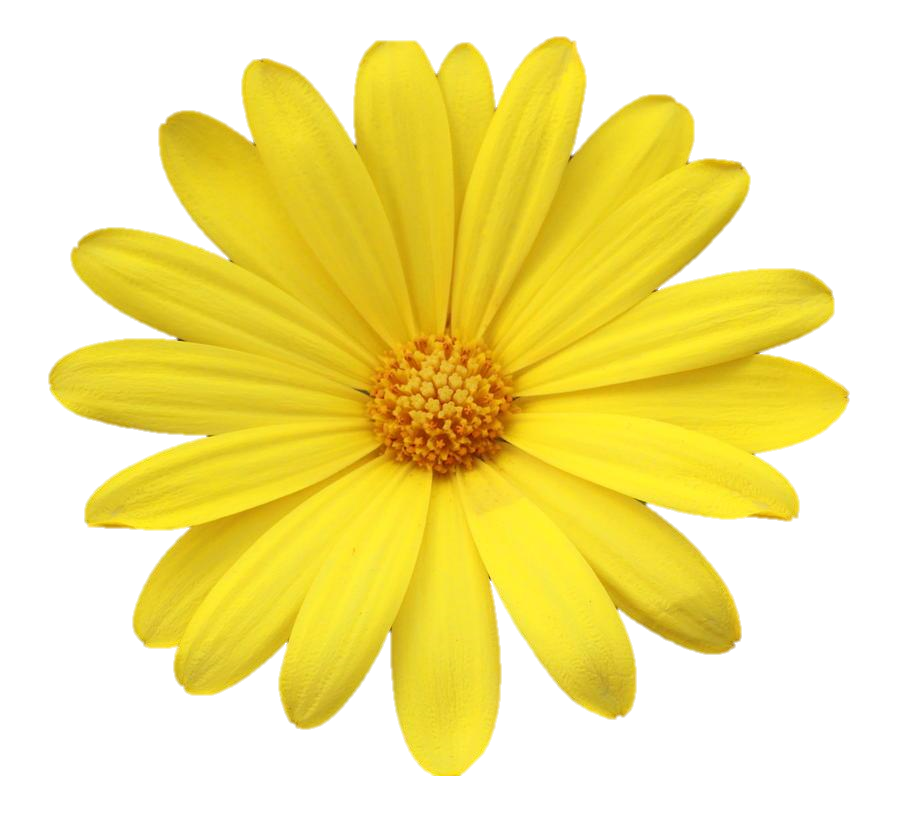 THANK YOU!